Министерство образования Республики Мордовия
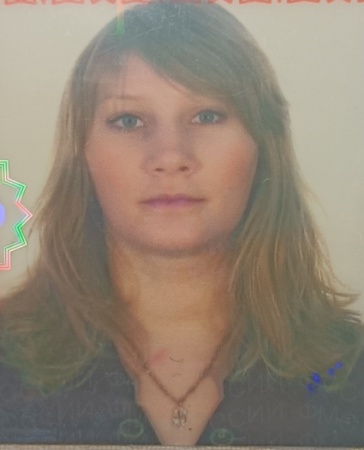 Портфолио
Ямашкиной Светланы Ивановны,
  воспитателя
МДОУ «Детский сад №98» г.о.Саранск
Профессиональное образование: среднее - специальное, ГБОУ РМ  СПО (ССУЗ) «Краснослободский аграрный техникум»
Специальность: «Экономика и бухгалтерский учет»
Квалификация - бухгалтер
Диплом: 13 СПА 0001955, дата выдачи: 21.06.2013
Профессиональная переподготовка: ЧОУ ДПО «Саранский Дом науки и техники РСНИИОО»
Квалификация – воспитатель
Диплом:131800360801, дата выдачи: 06.12.2019
Общий трудовой стаж: 8
Стаж педагогической работы: 5 лет
В данном учреждении: 4 лет
Занимаемая должность: воспитатель
Квалификационная категория: соответствие занимаемой должности
Приказ от 24.12.2021 №868а по МДОУ «Детский сад №98»
[Speaker Notes: Д]
Инновационный педагогический опыт размещен на сайте  МДОУ «Детский сад №98»  https://nsportal.ru/yamashkina-s-i
https://ds98sar.schoolrm.ru/sveden/employees/
1. Участие в инновационной (экспериментальной) деятельности
Муниципальный уровень
инновационная деятельность МДОУ «Детский сад №98 комбинированного вида»
«Внедрение инновационных педагогических технологий в образовательный процесс дошкольной организации», 
2017-2022 г. г.
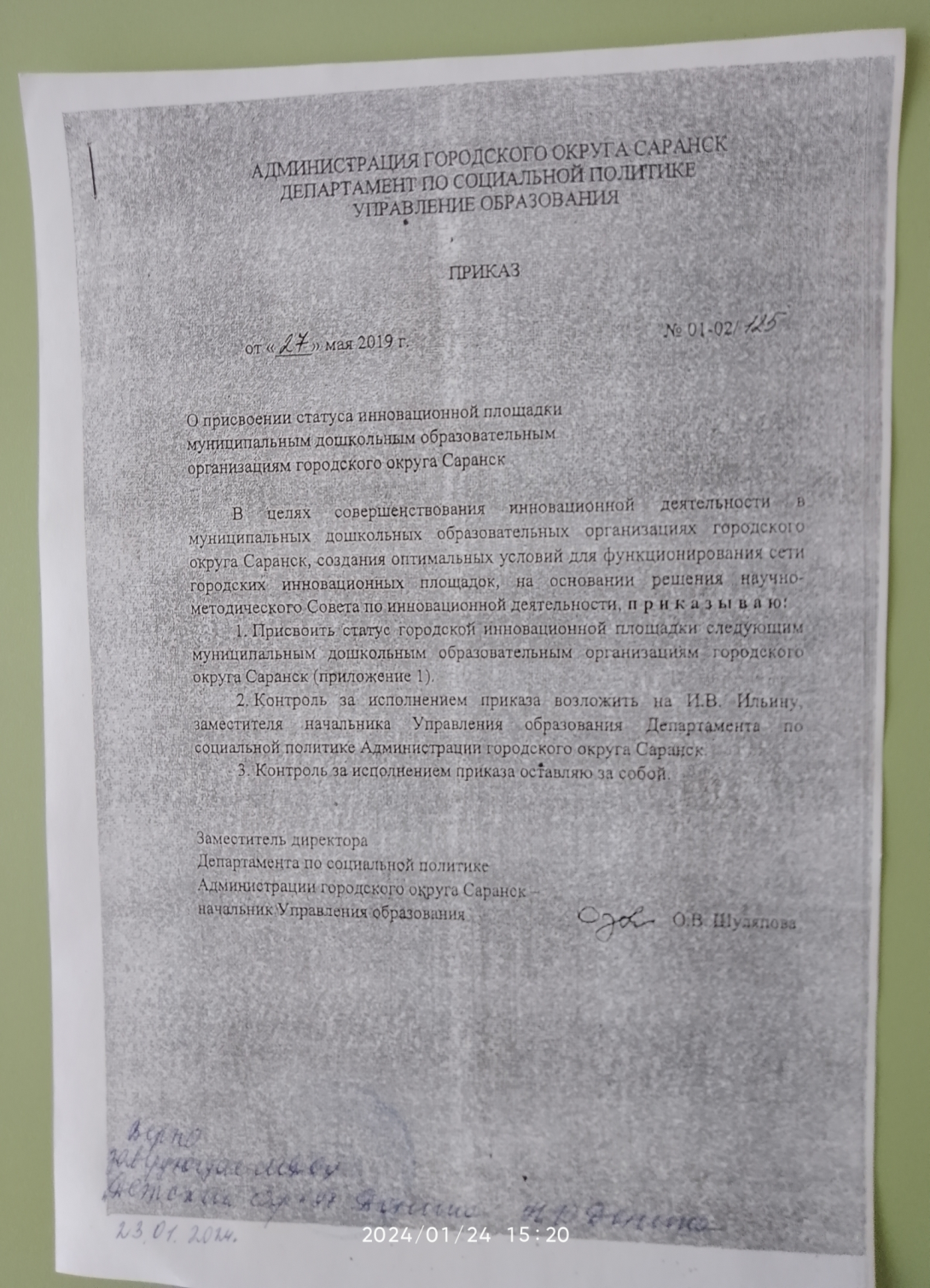 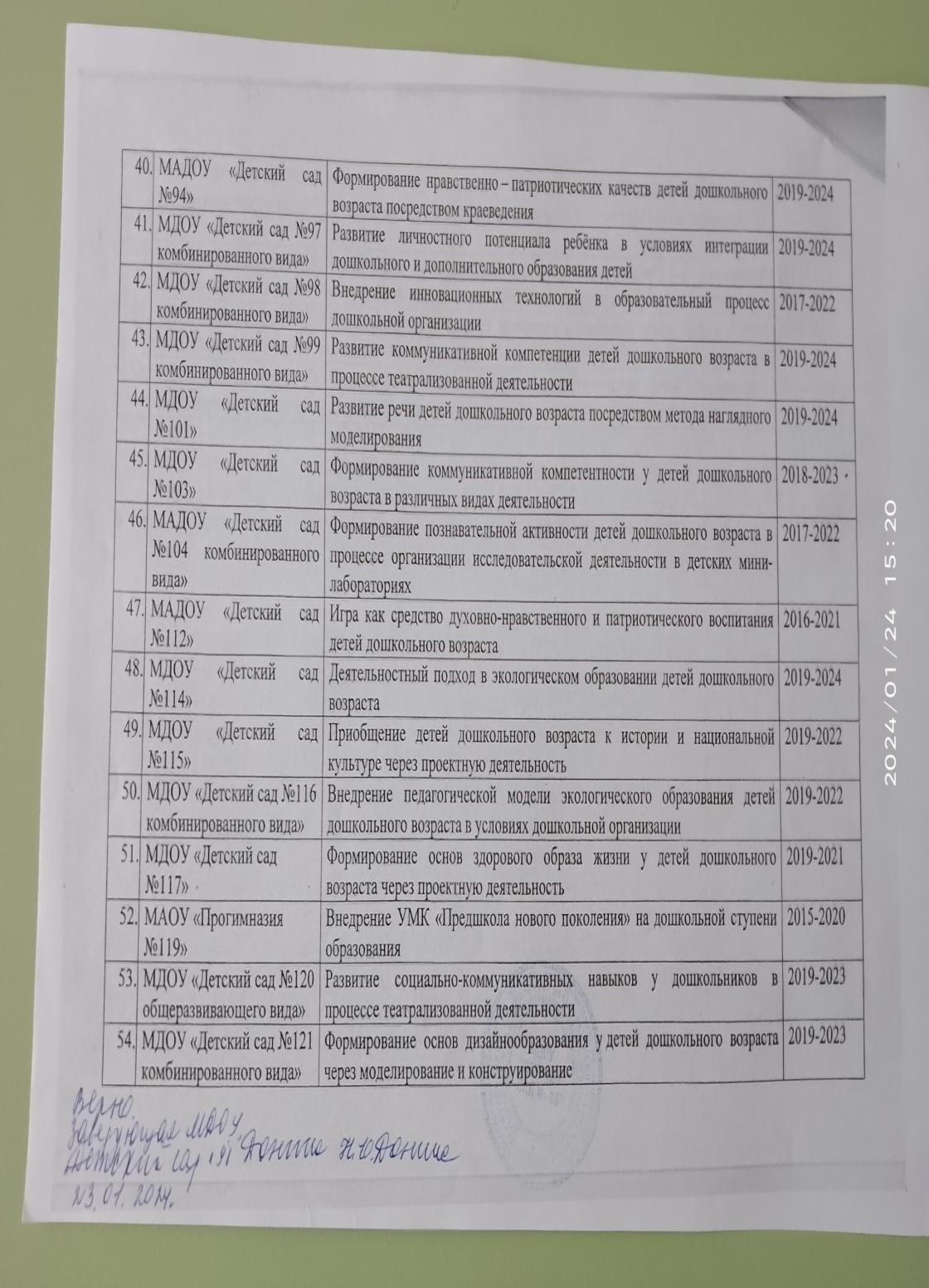 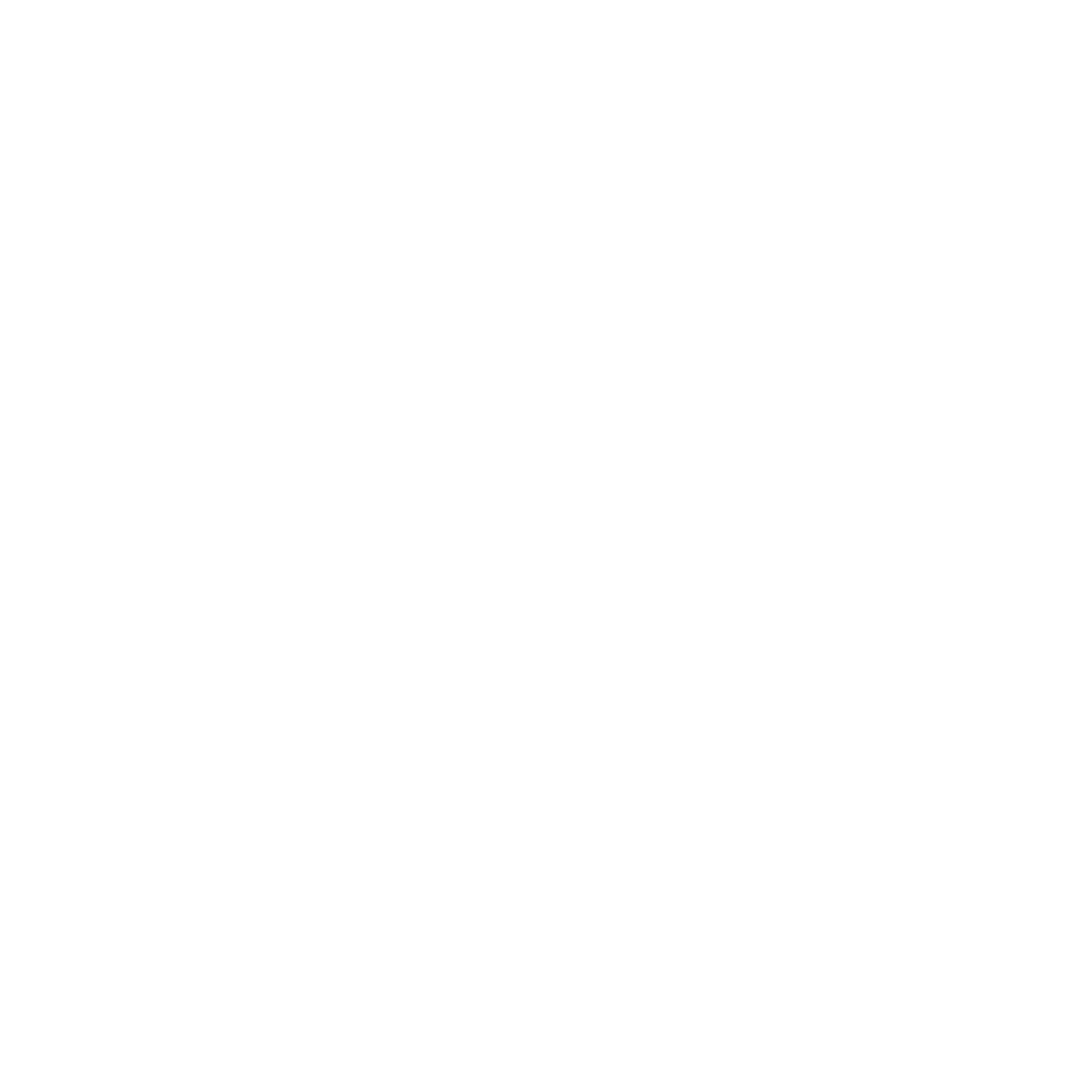 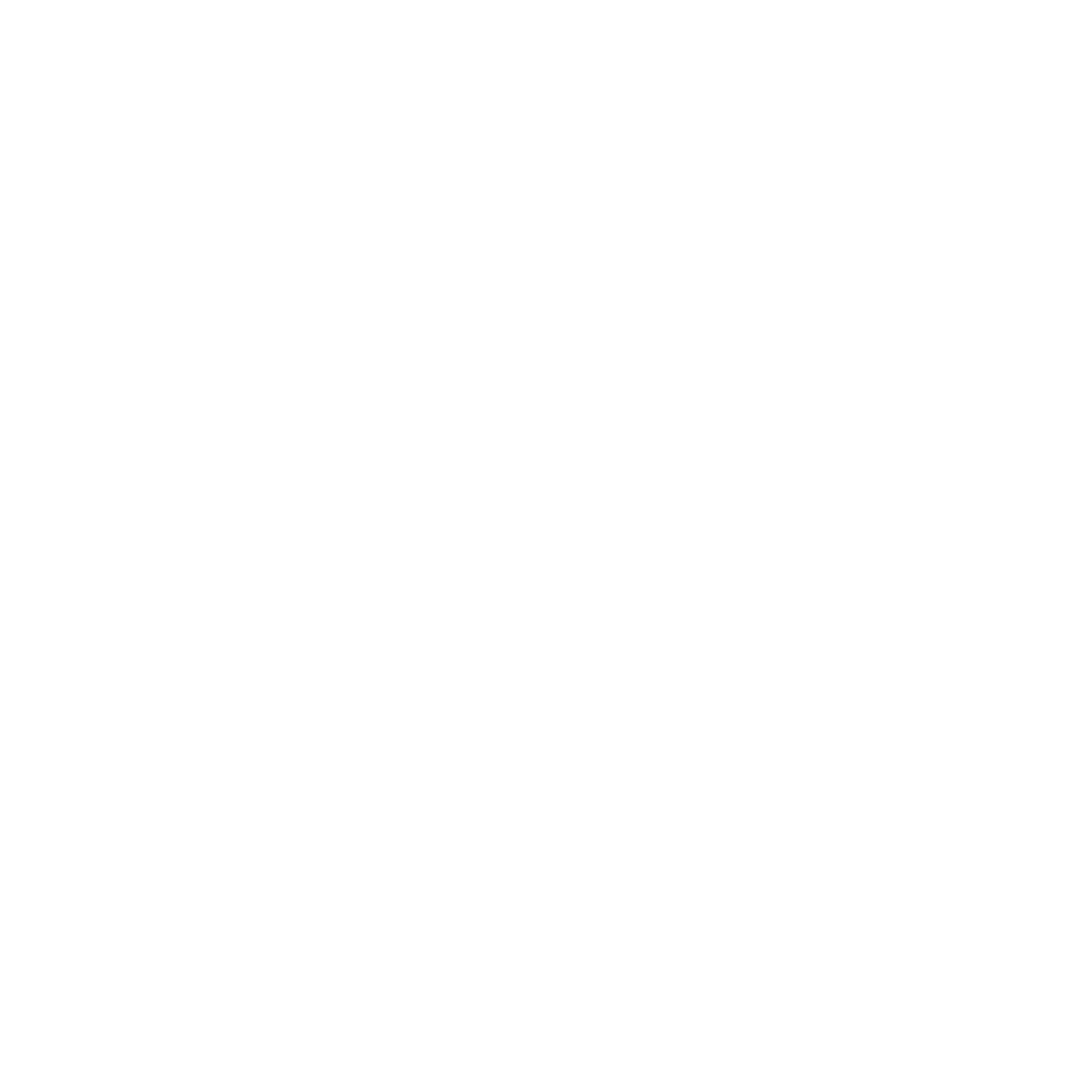 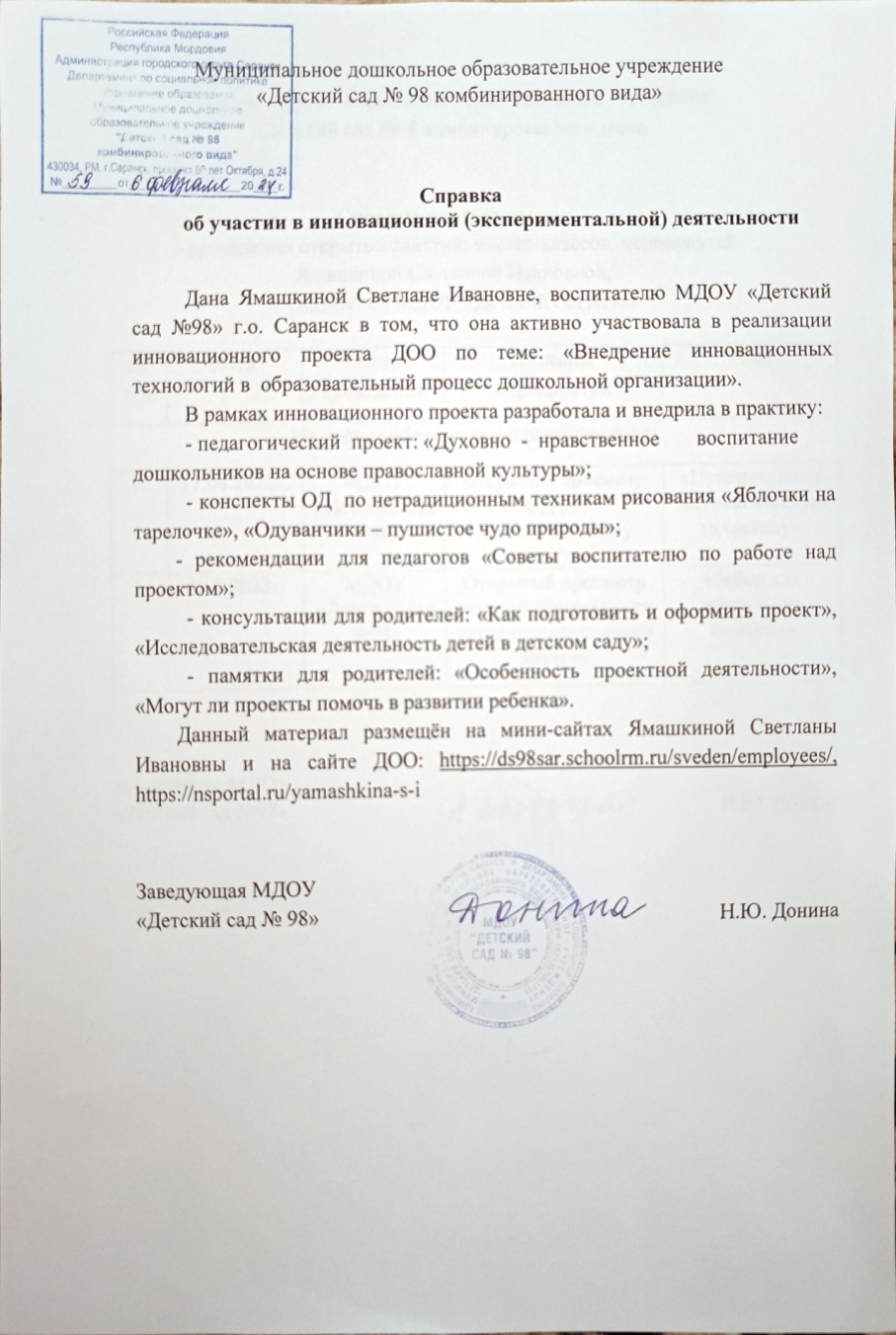 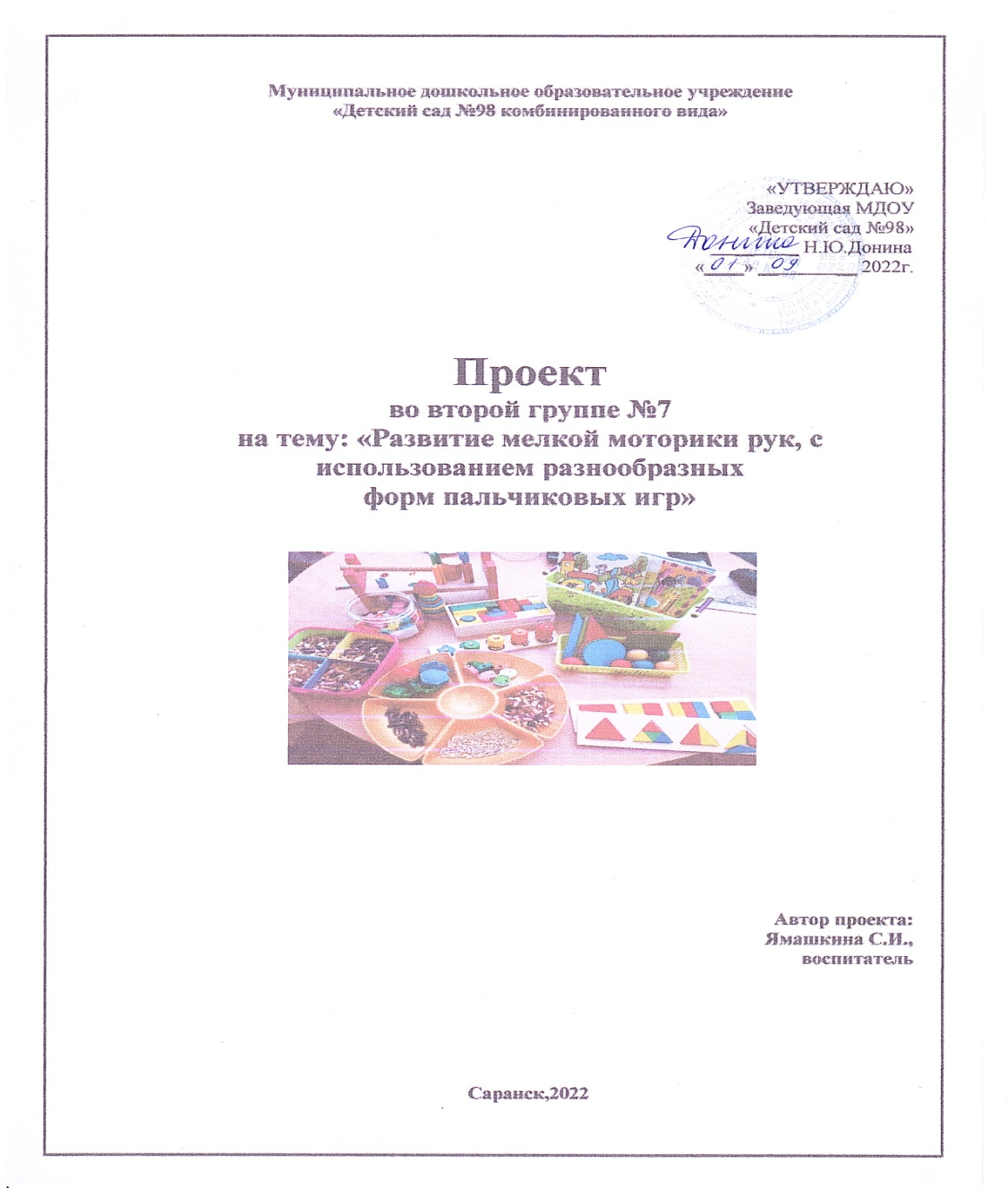 2. Участие в инновационной (экспериментальной) деятельности
Формирование здорового образа жизни у детей дошкольного возраста через создание модели развивающей педагогике оздоровления.
2022-2027 г.г.
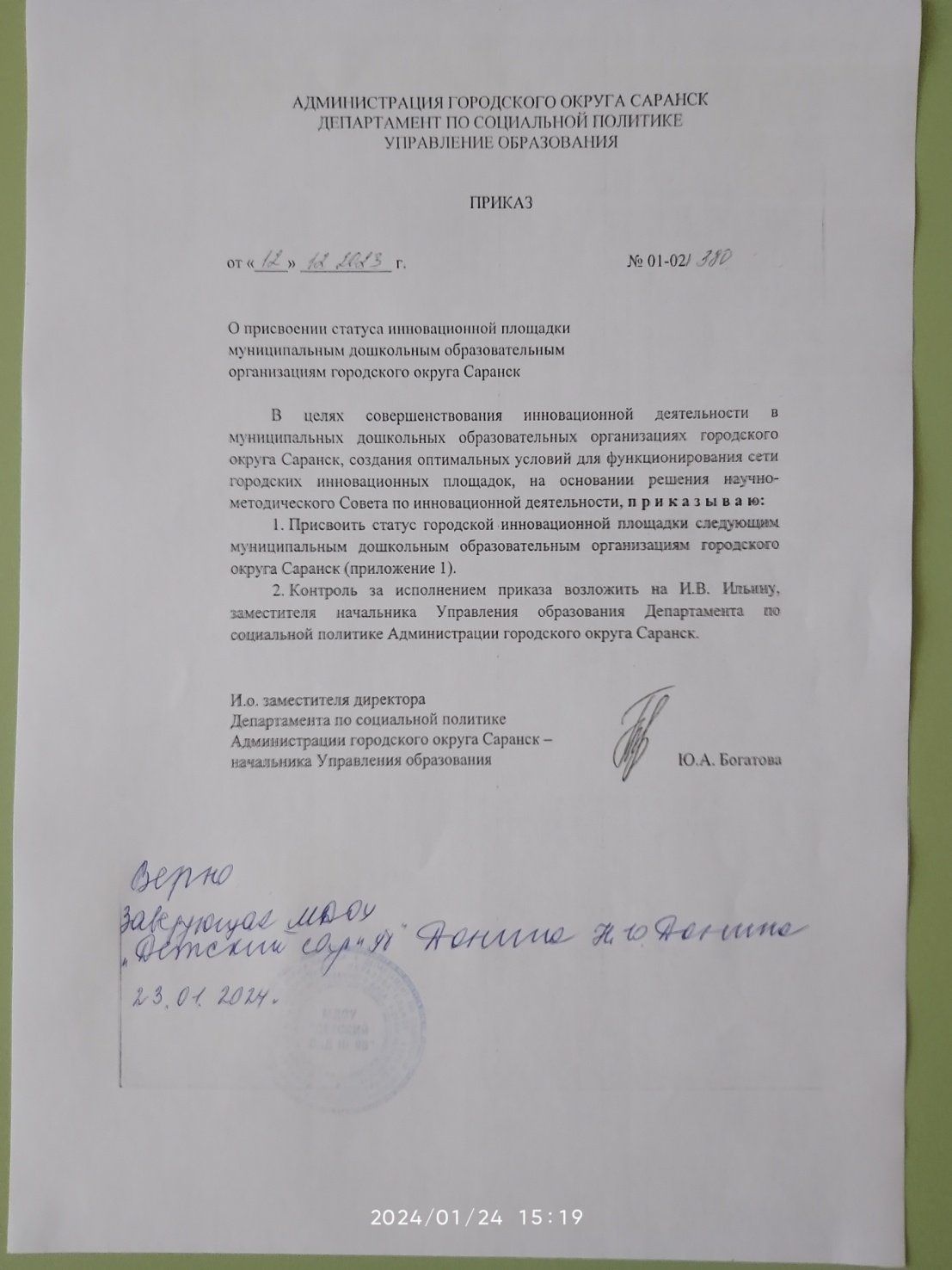 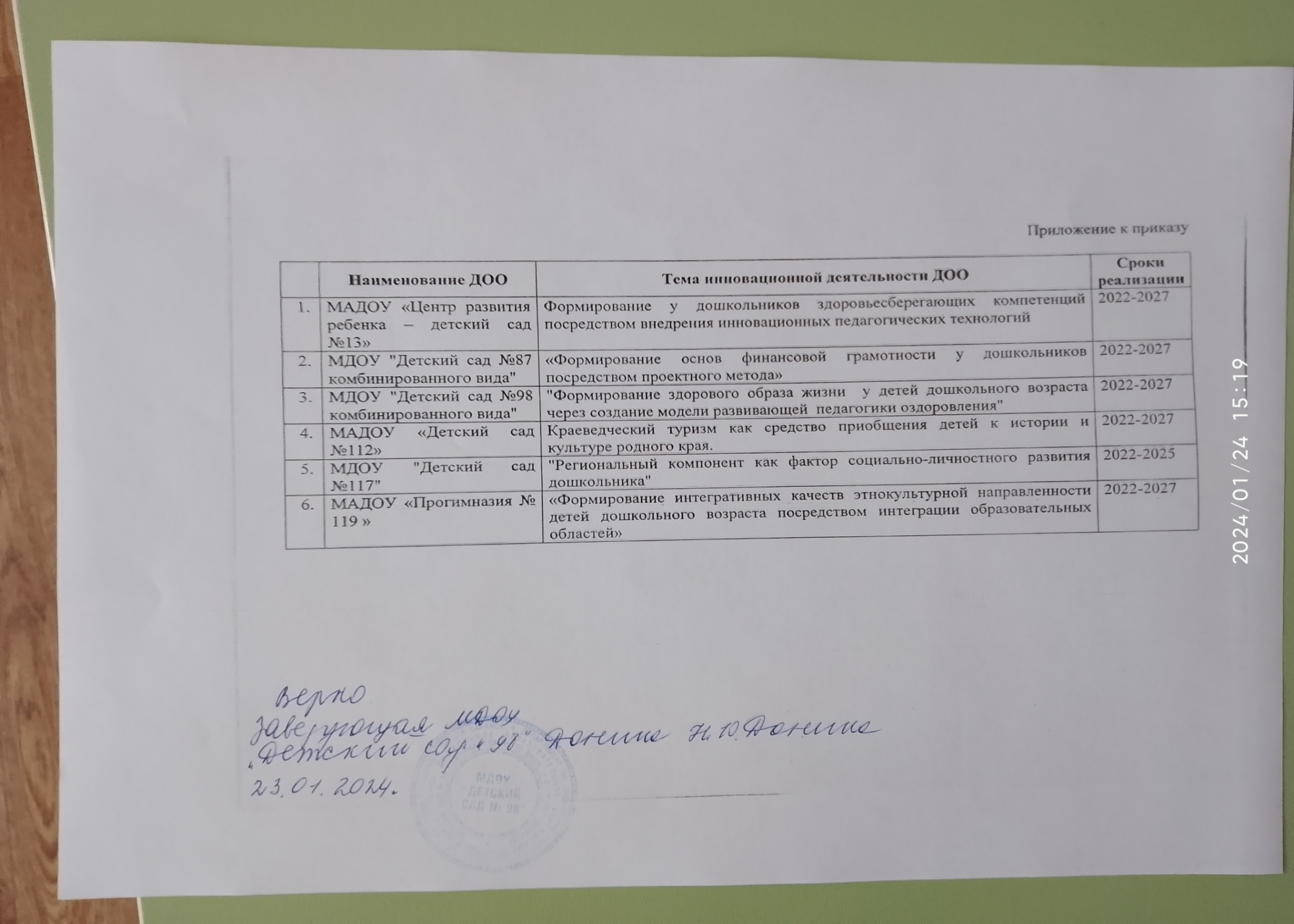 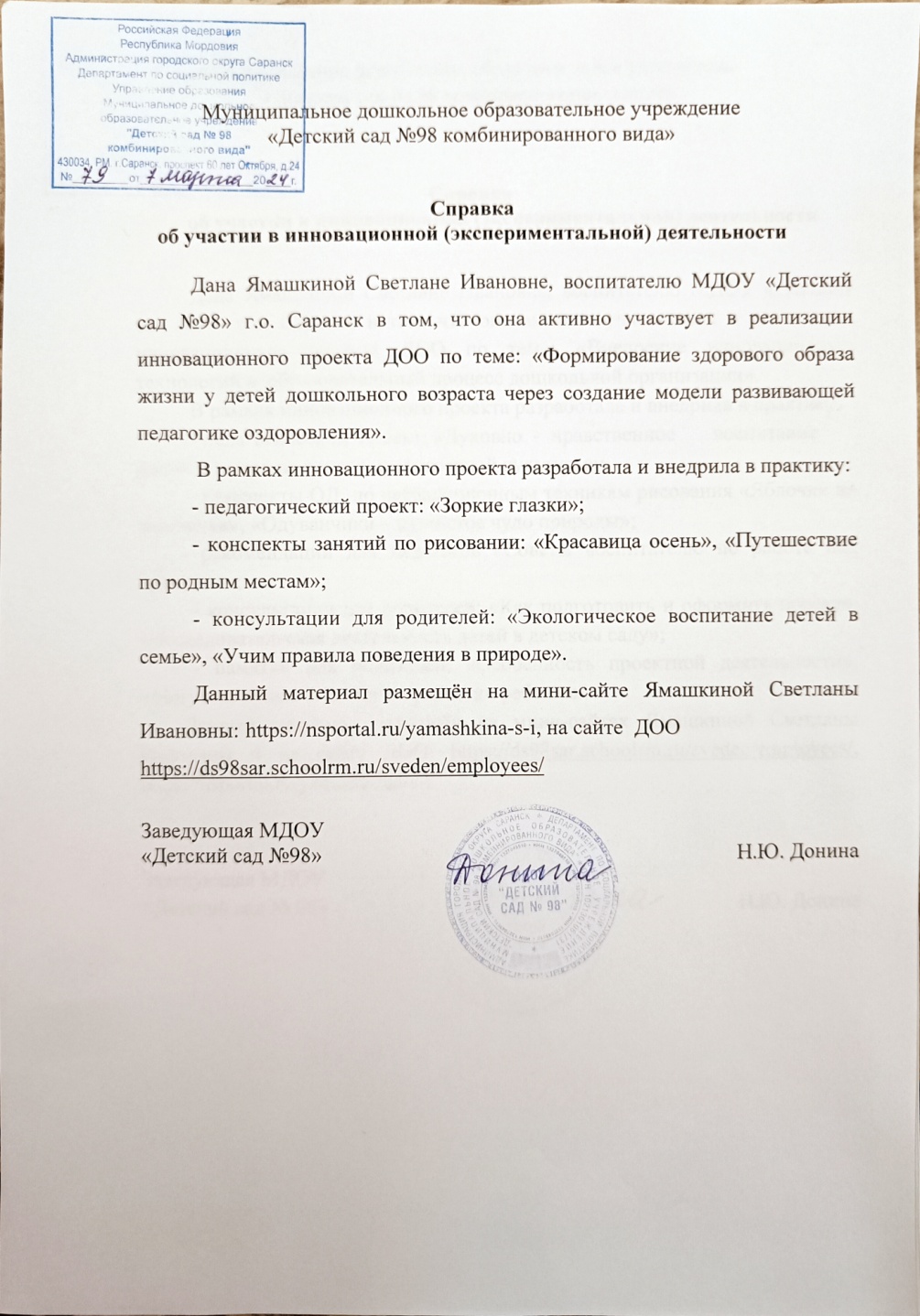 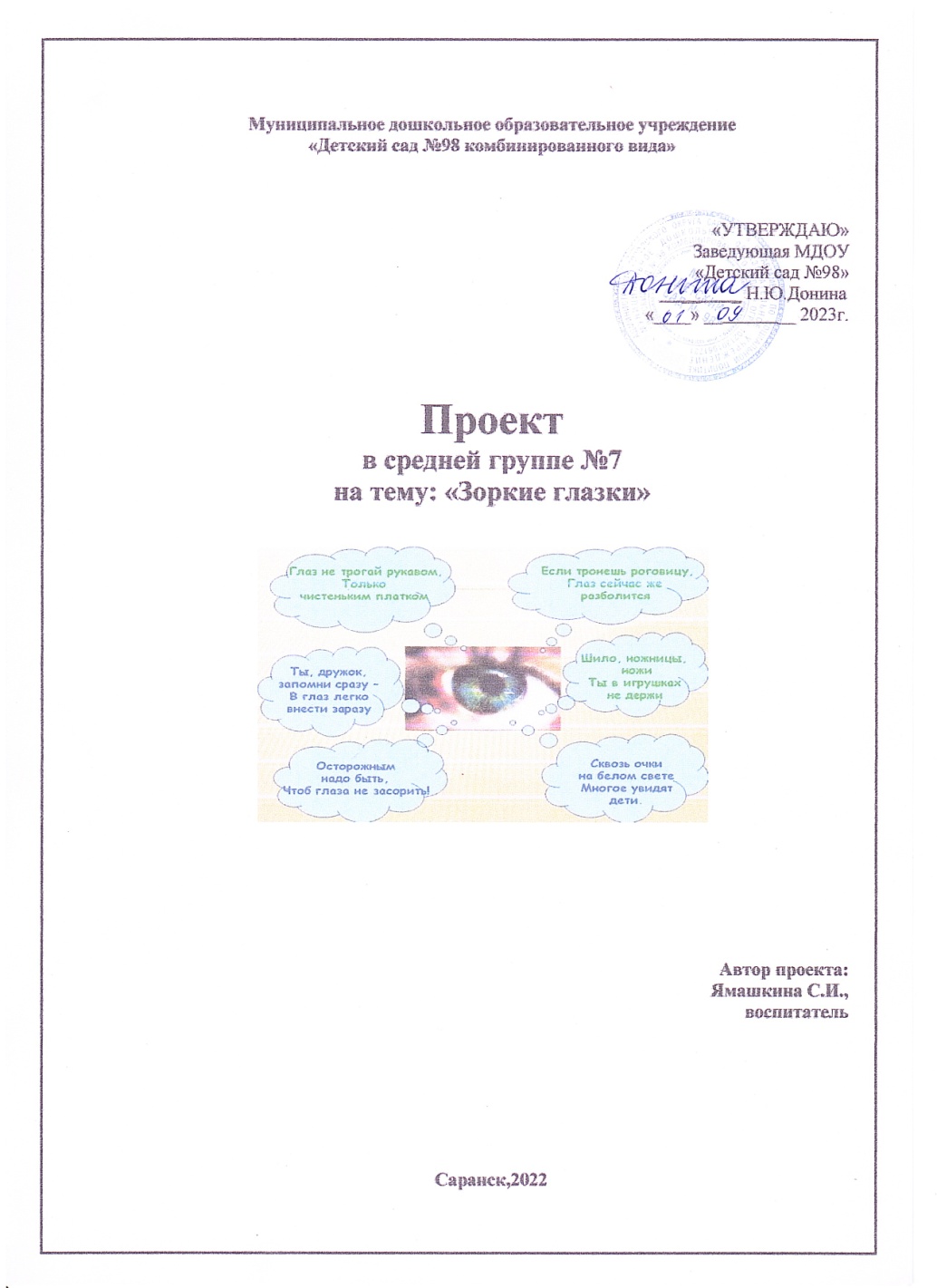 3. Наличие публикаций
Материалы, прошедшие экспертизу на сайтах, порталах сети Интернет
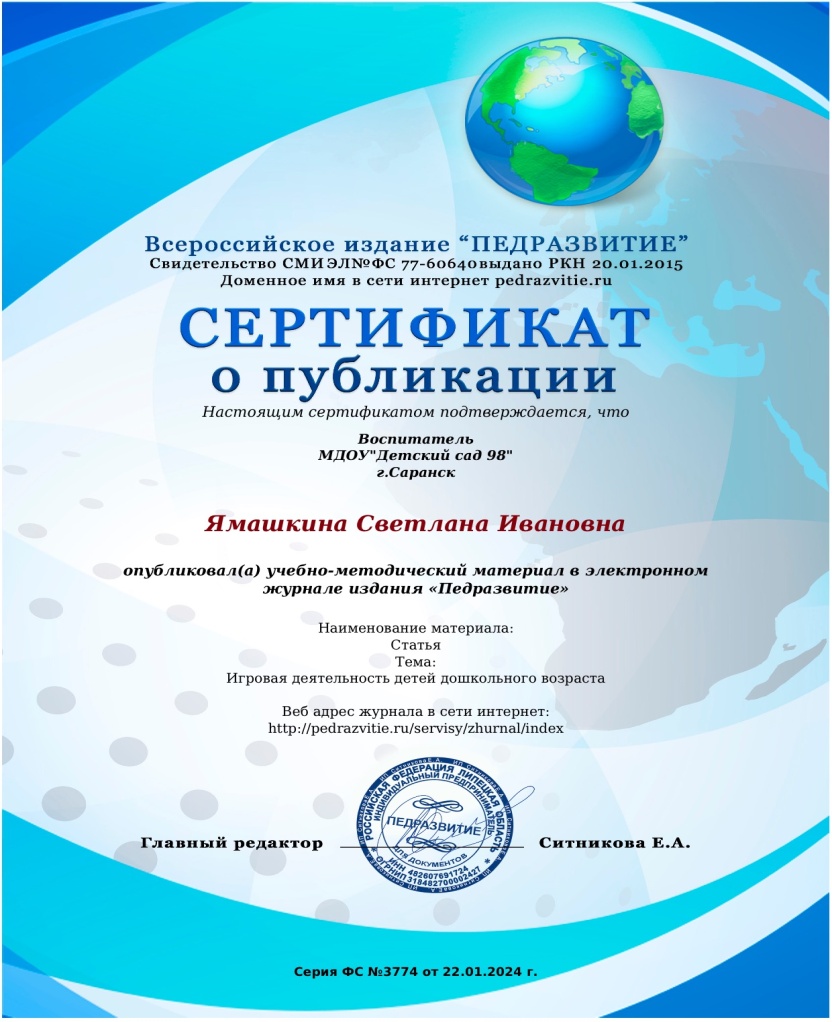 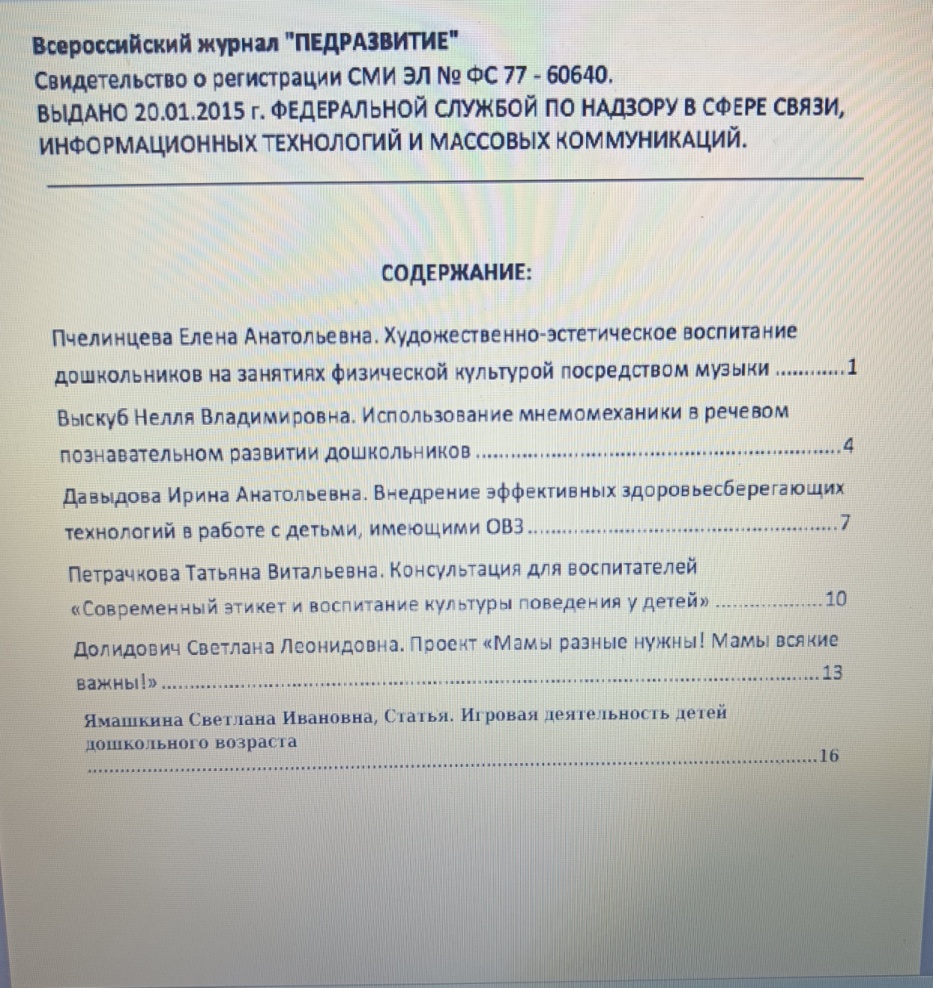 4. Результаты участия воспитанников в: конкурсах; выставках; турнирах; соревнованиях; акциях; фестивалях.
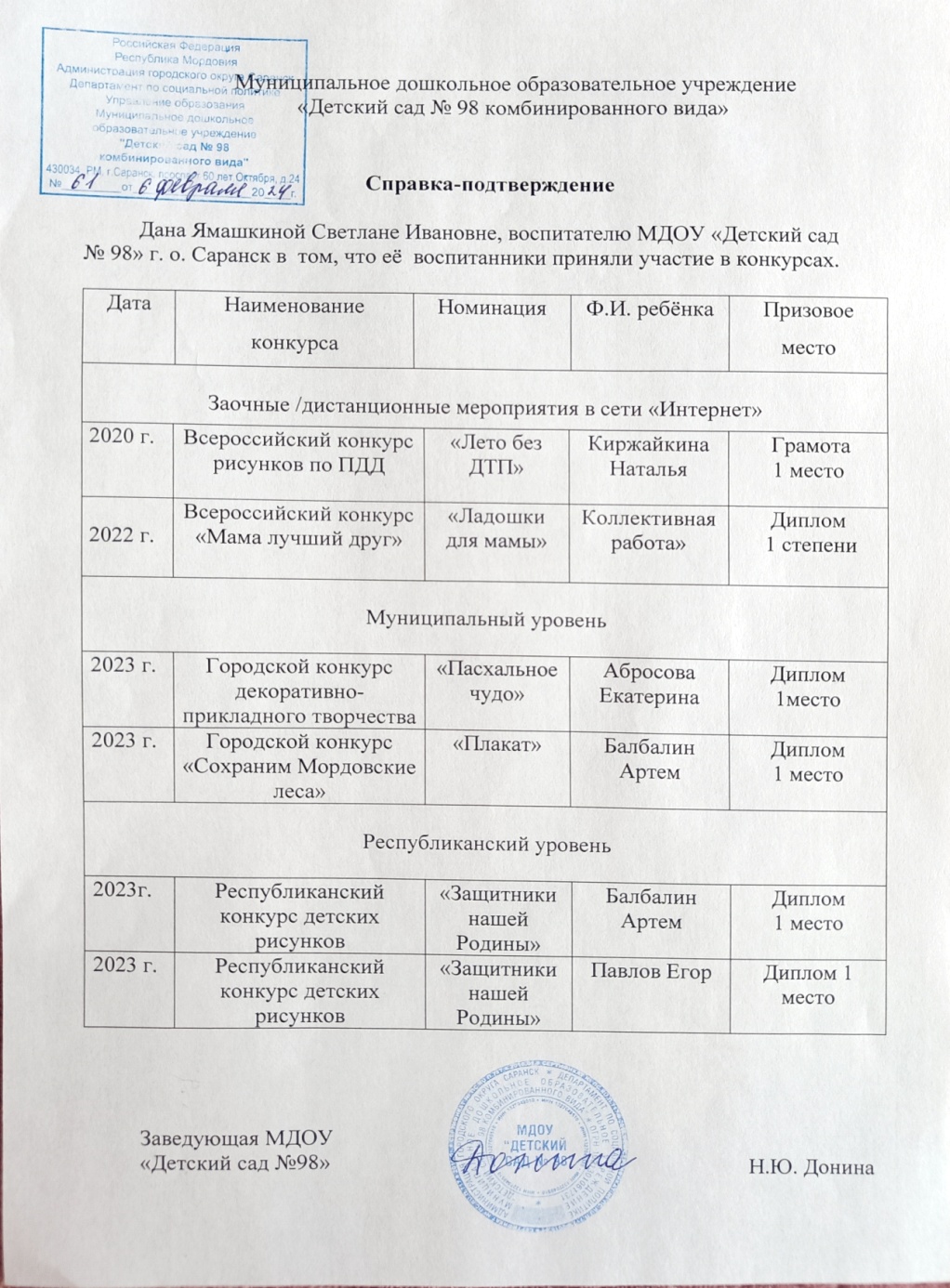 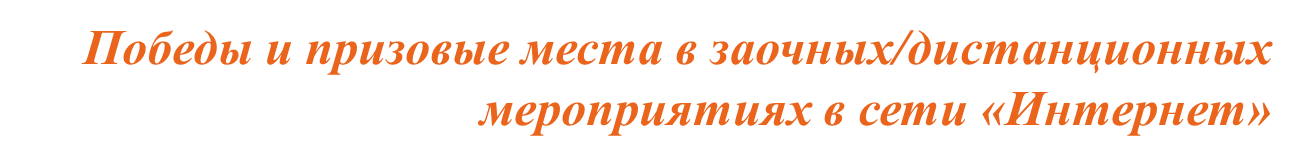 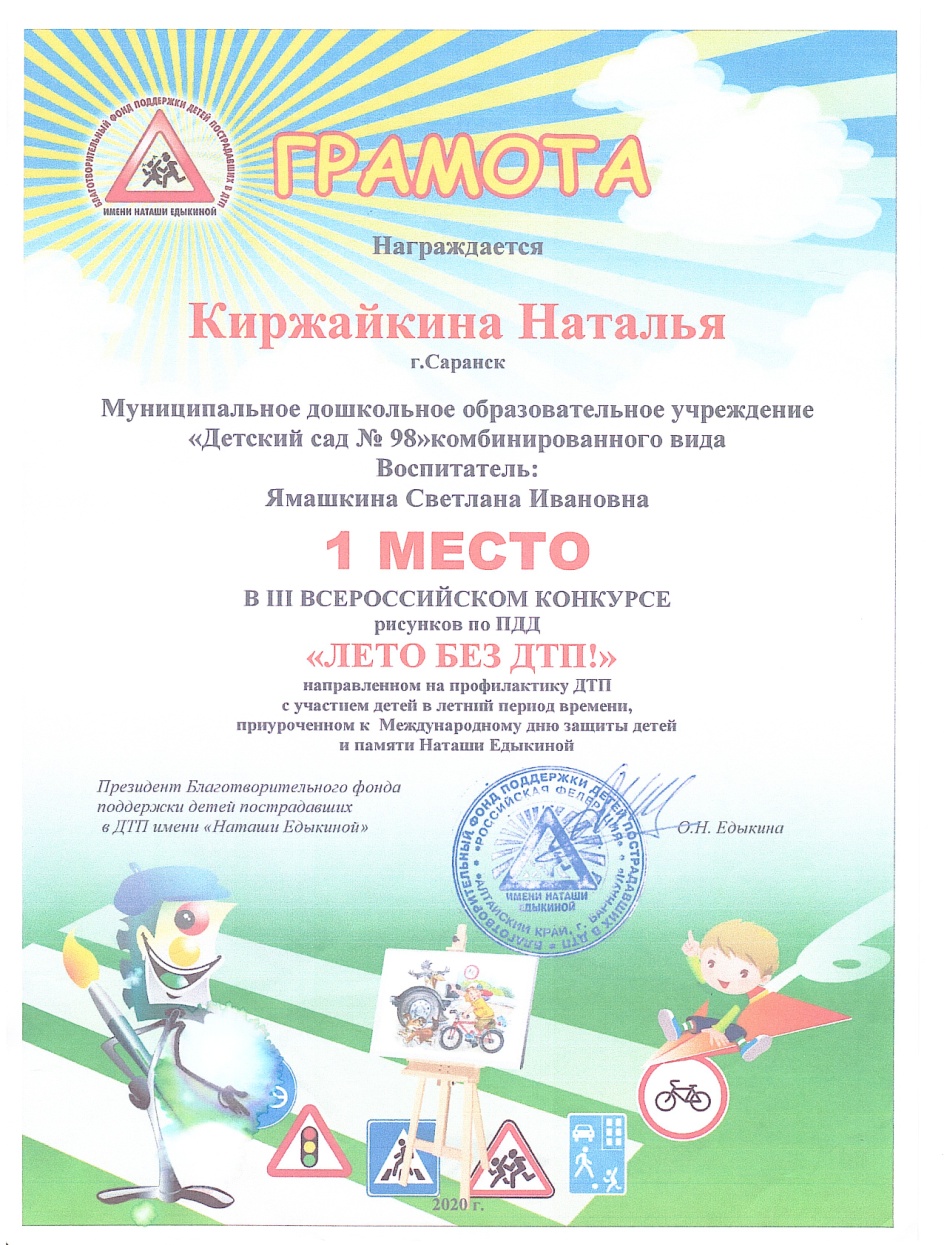 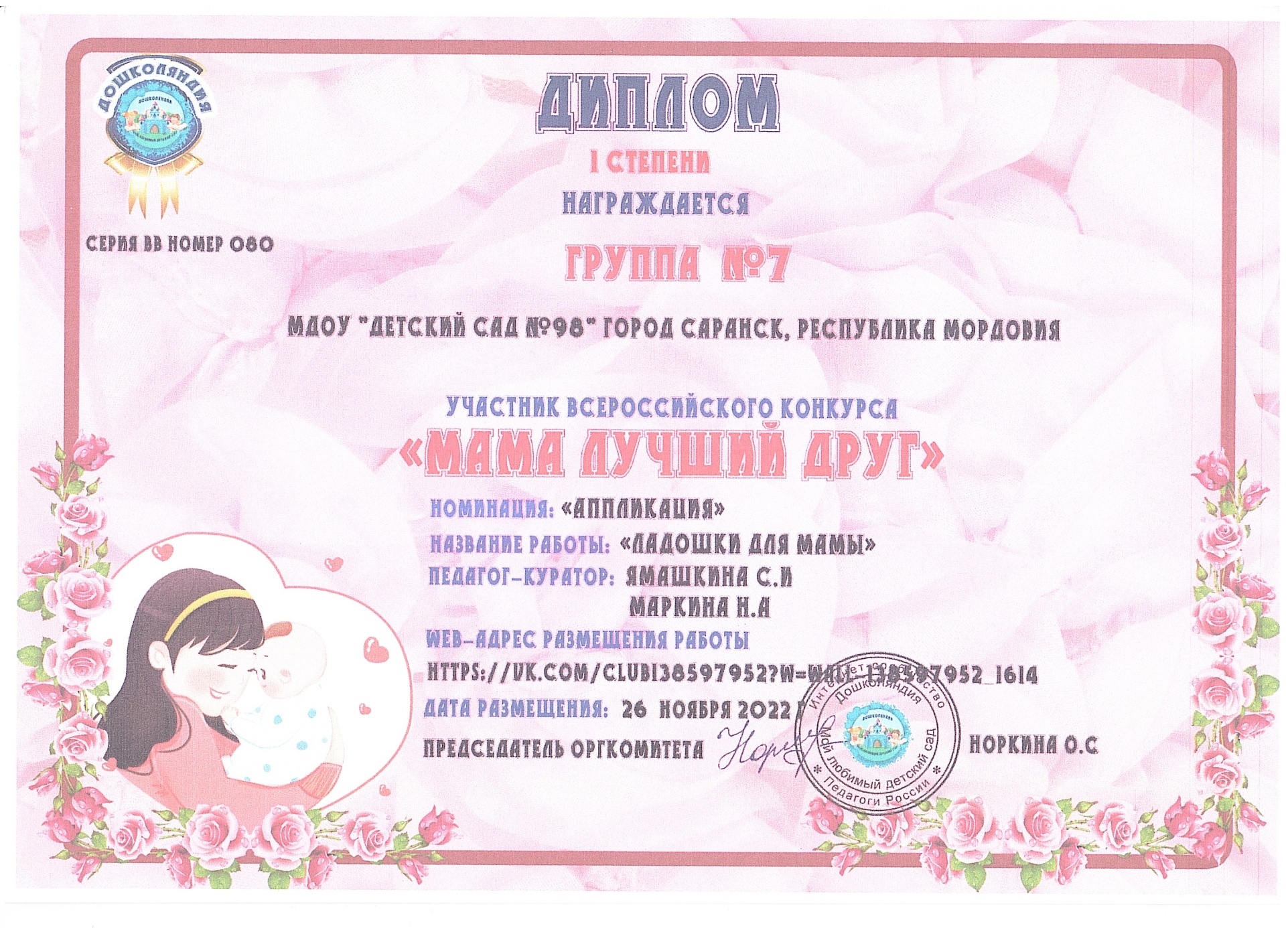 Победы и призовые места в очных Муниципальных мероприятиях
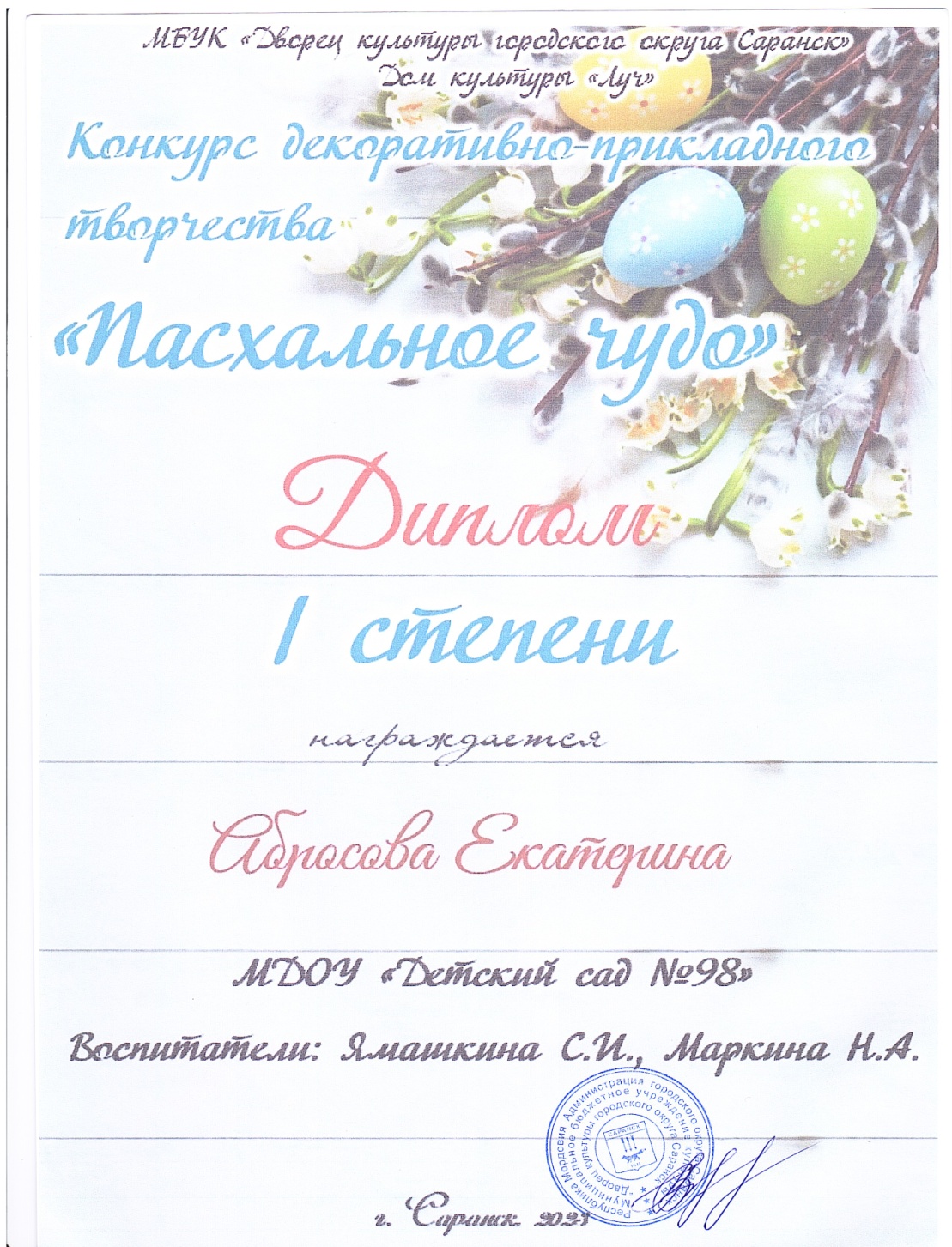 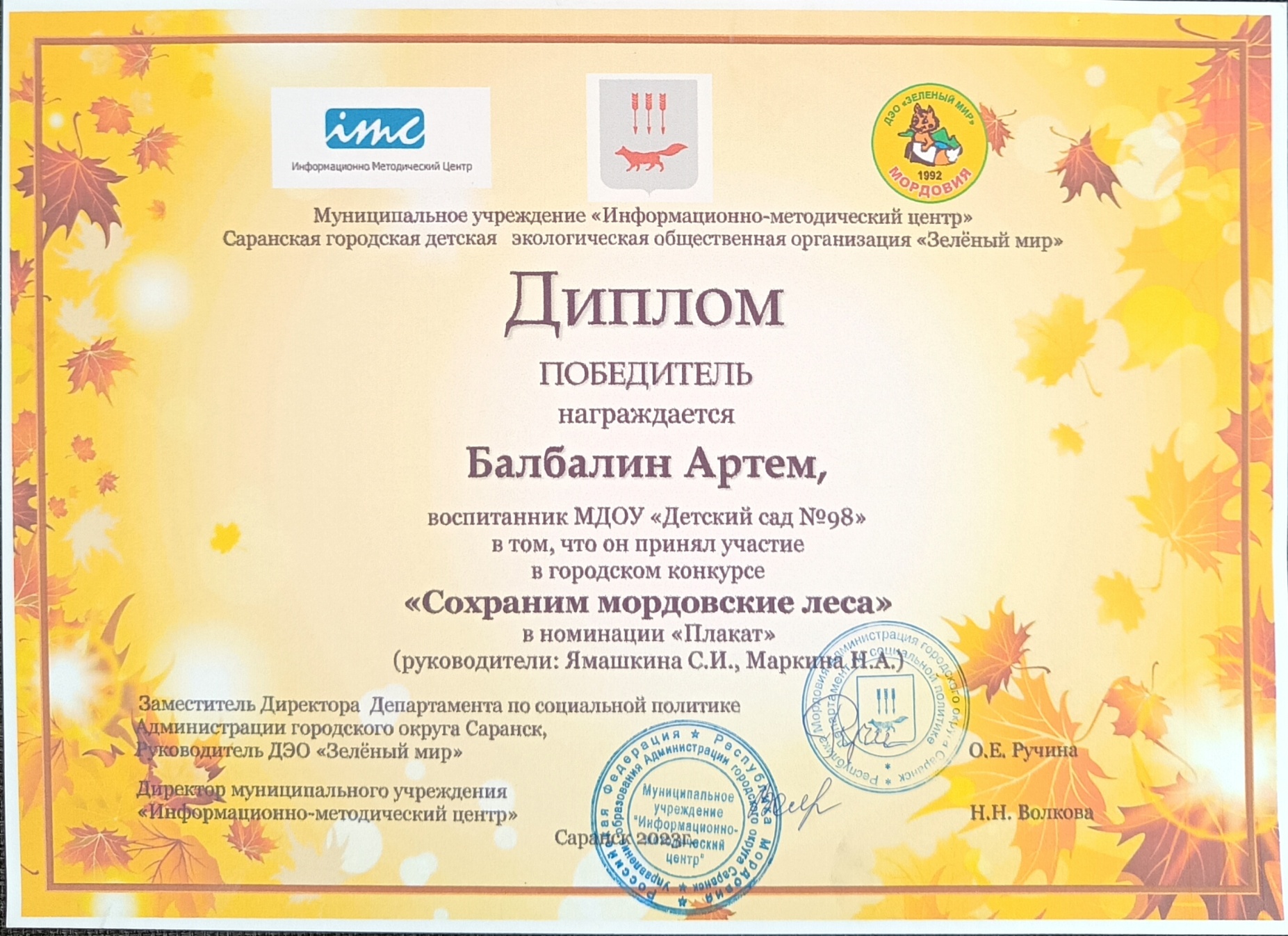 Победы и призовые места в очных Республиканских 
мероприятиях
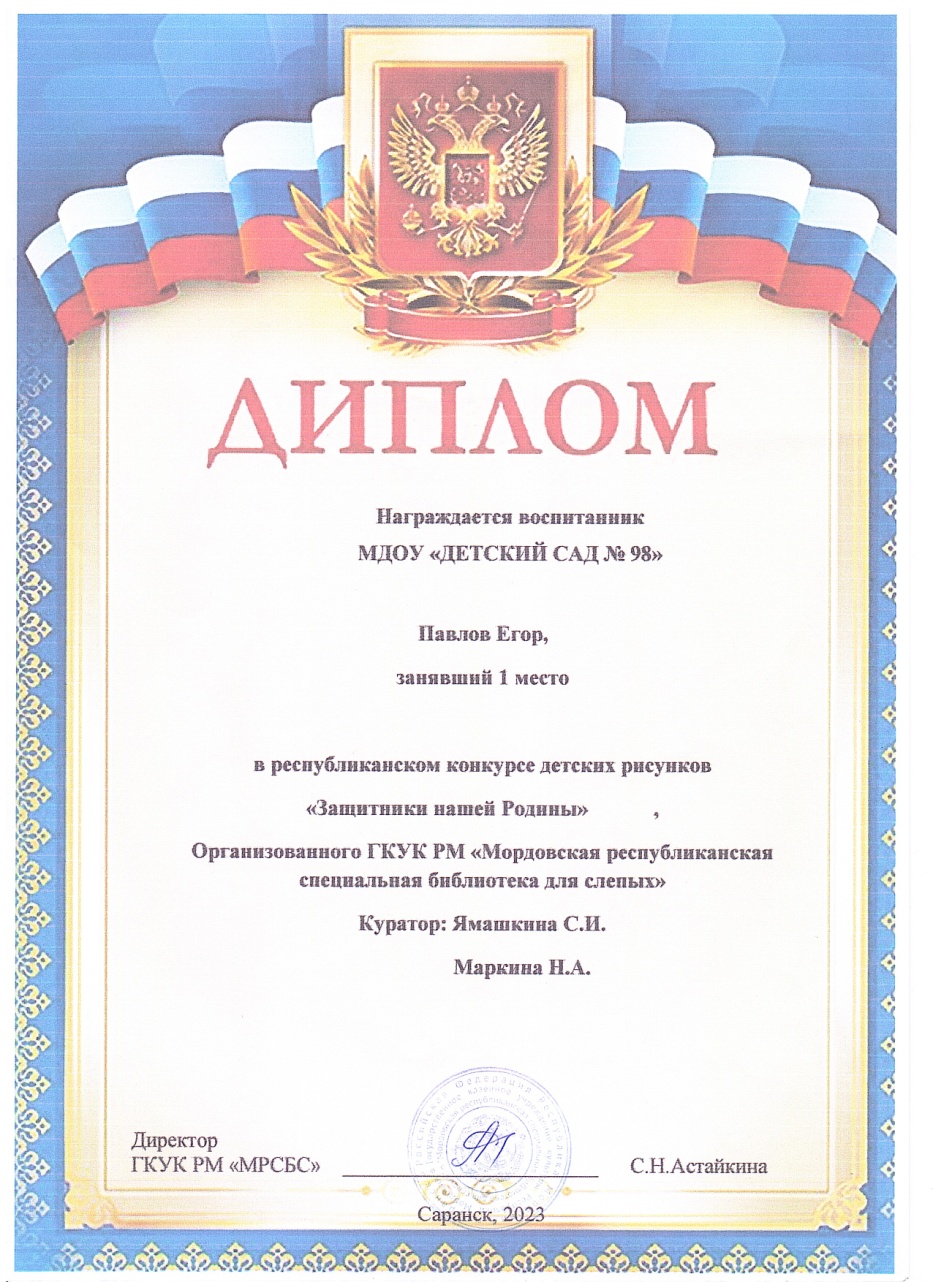 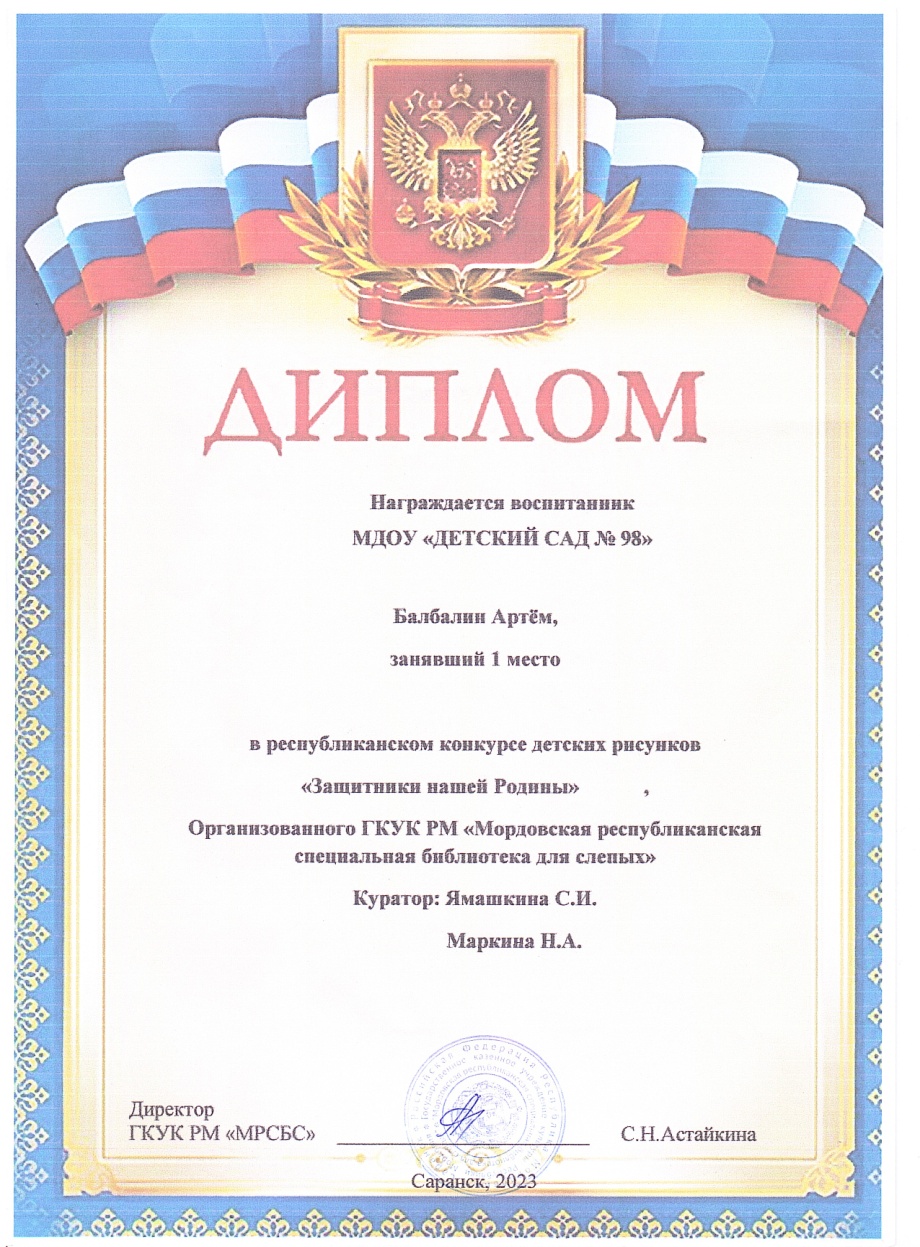 5.Выступления на заседаниях методических советов, научно-практических конференциях, педагогических чтениях , семинарах, секциях , форумах
Уровень образовательной организации
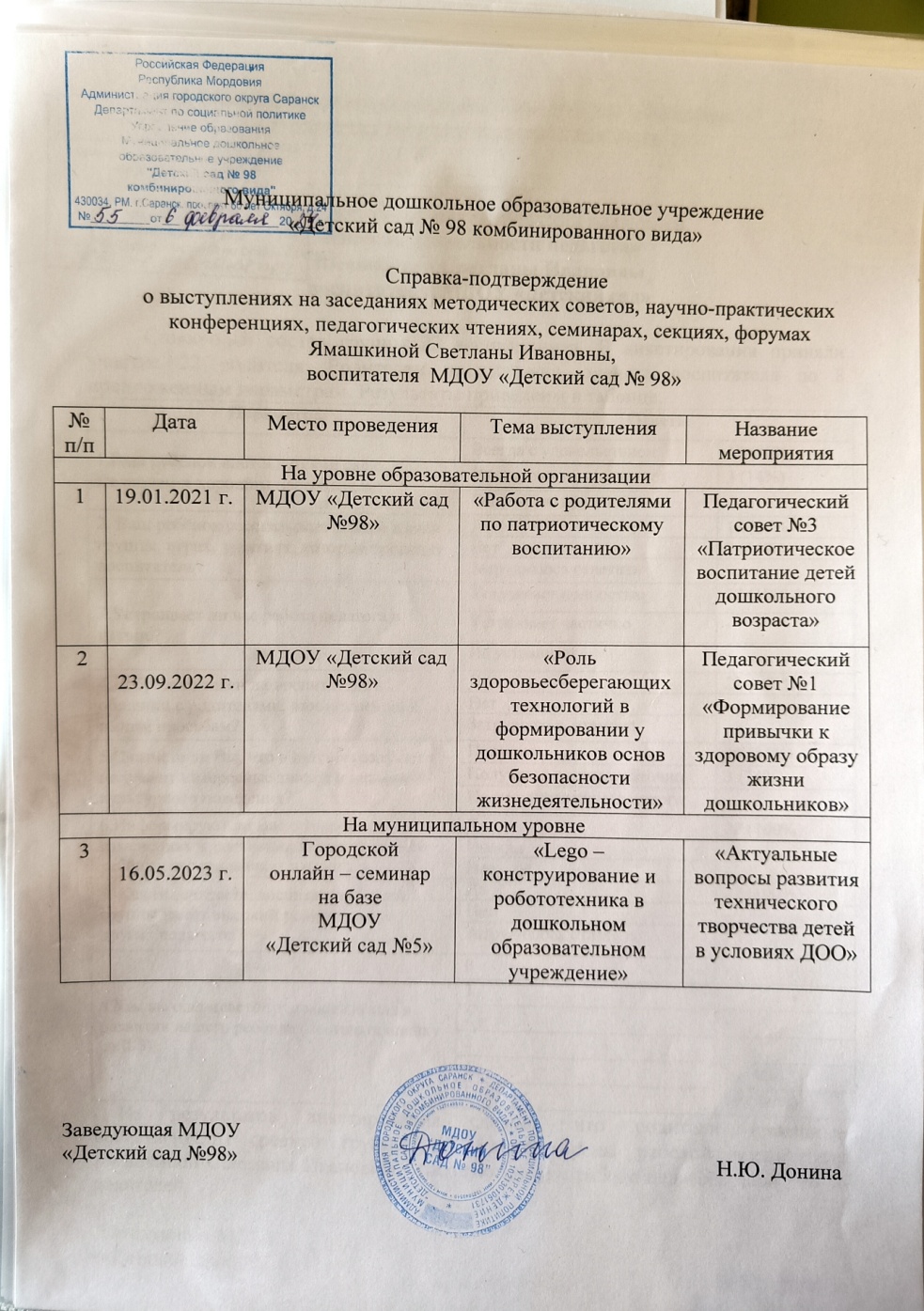 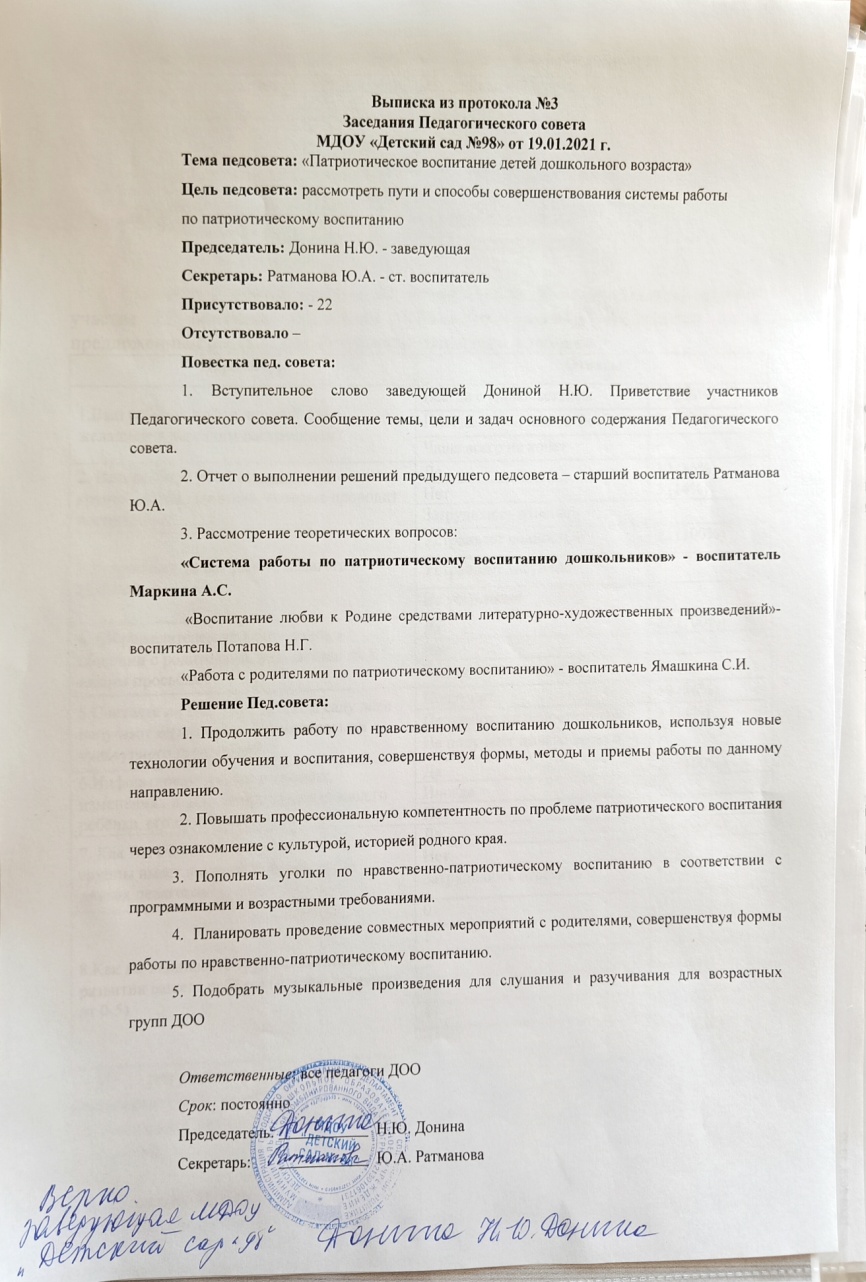 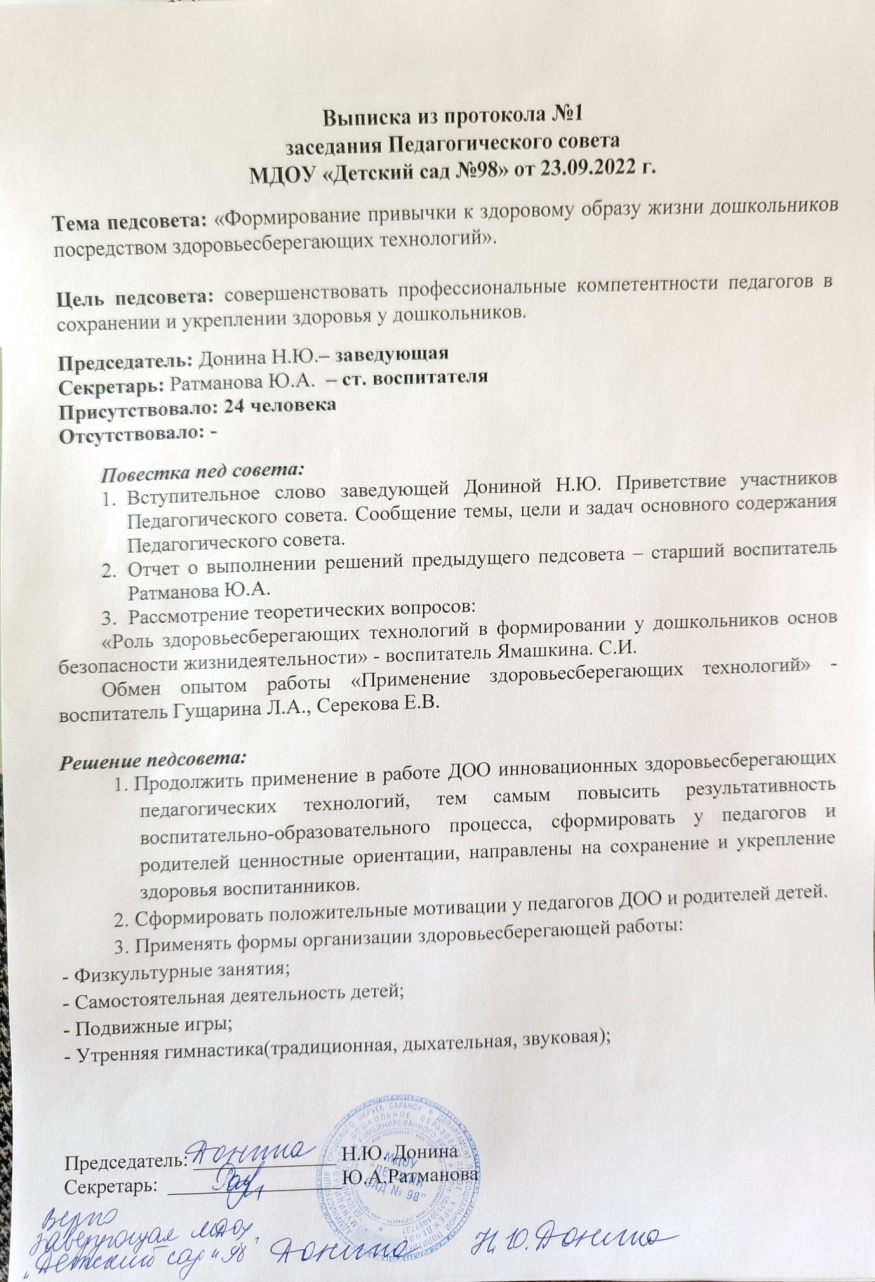 Муниципальный уровень
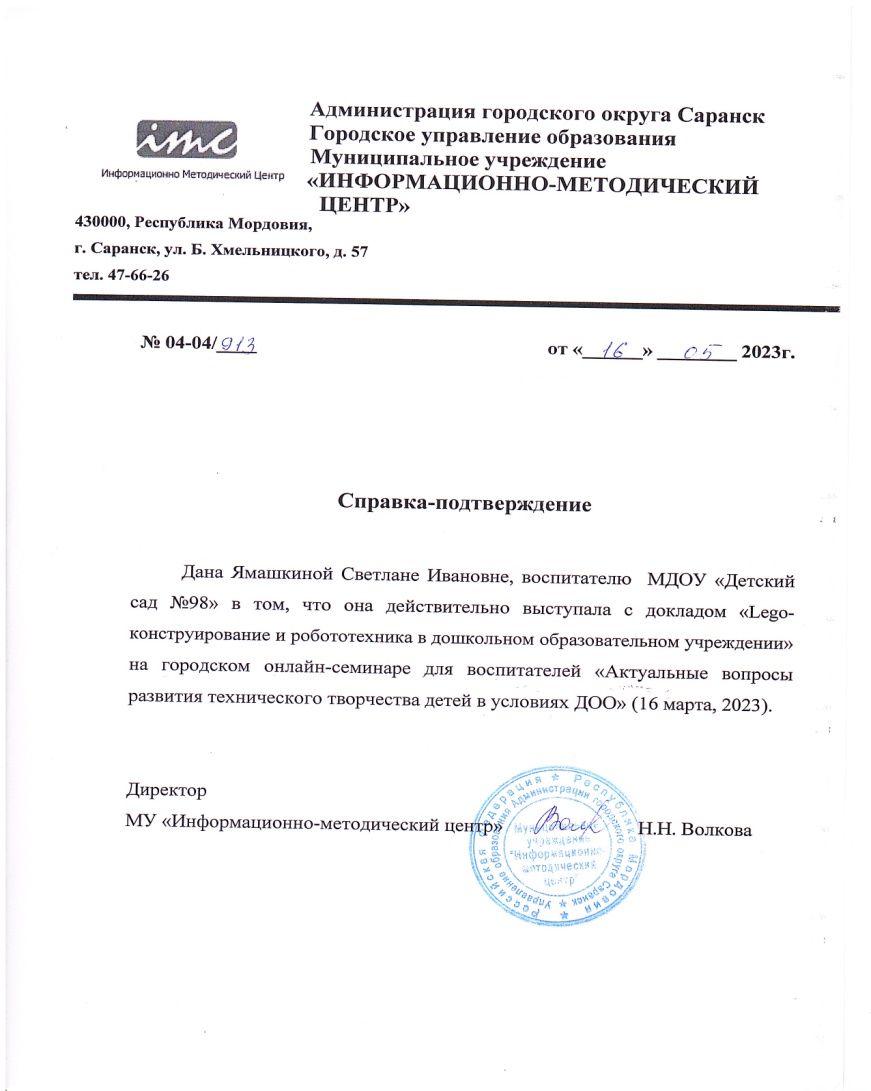 6. Проведение открытых занятий  
мастер-классов, мероприятий
Уровень образовательной организации
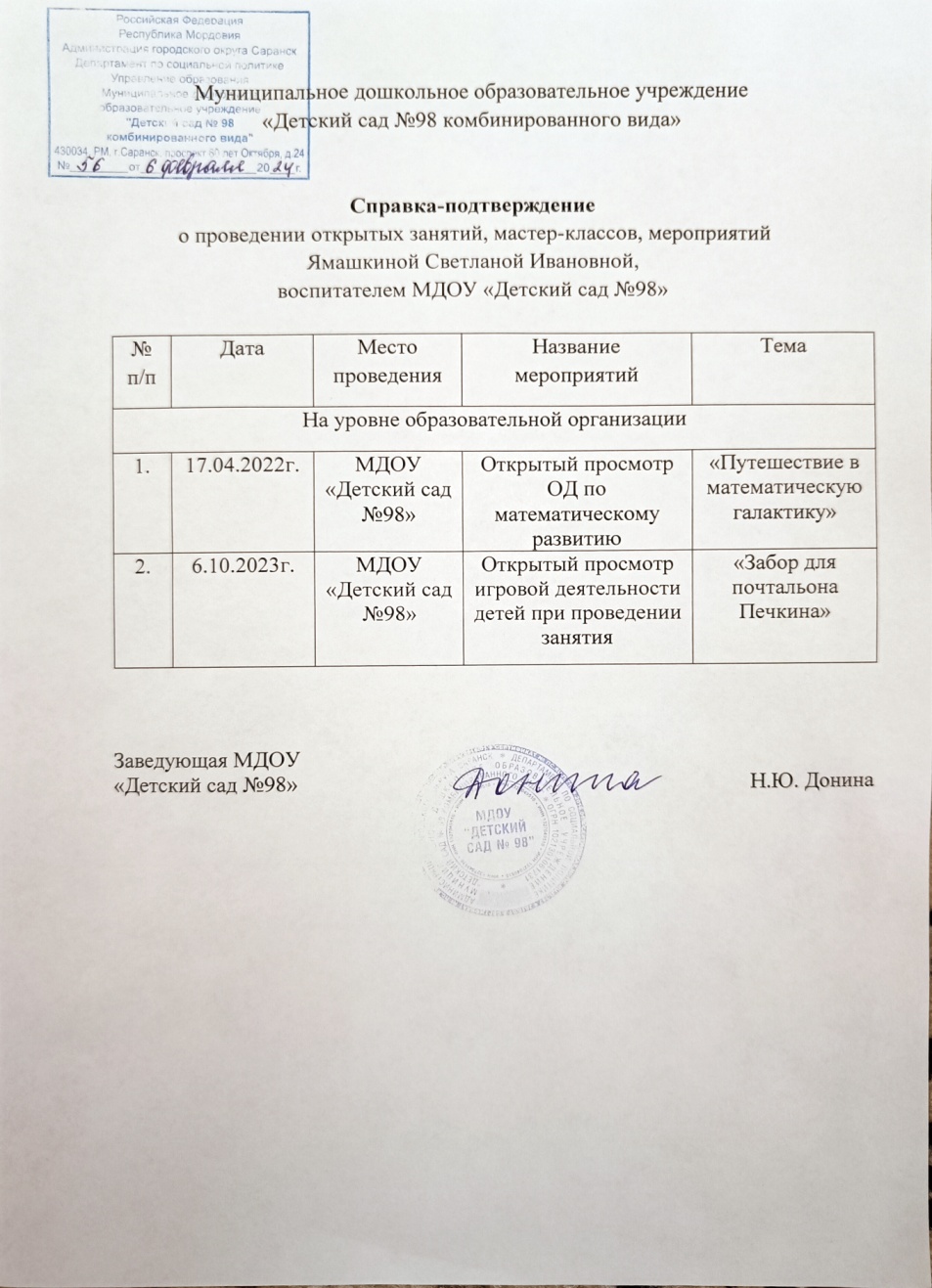 7. Экспертная деятельность

Интернет
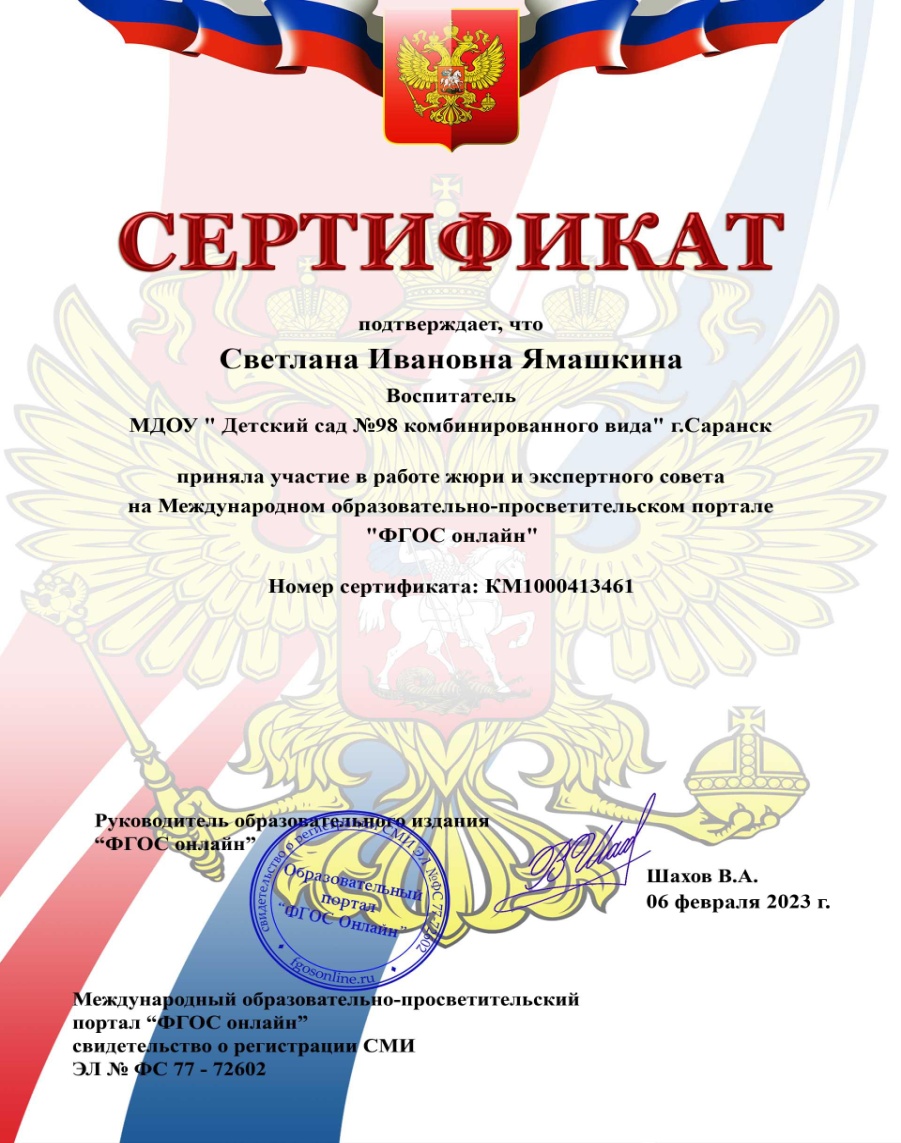 8. Общественно-педагогическая активность педагога : участие в комиссиях, педагогических сообществах, в жюри конкурсов
Интернет
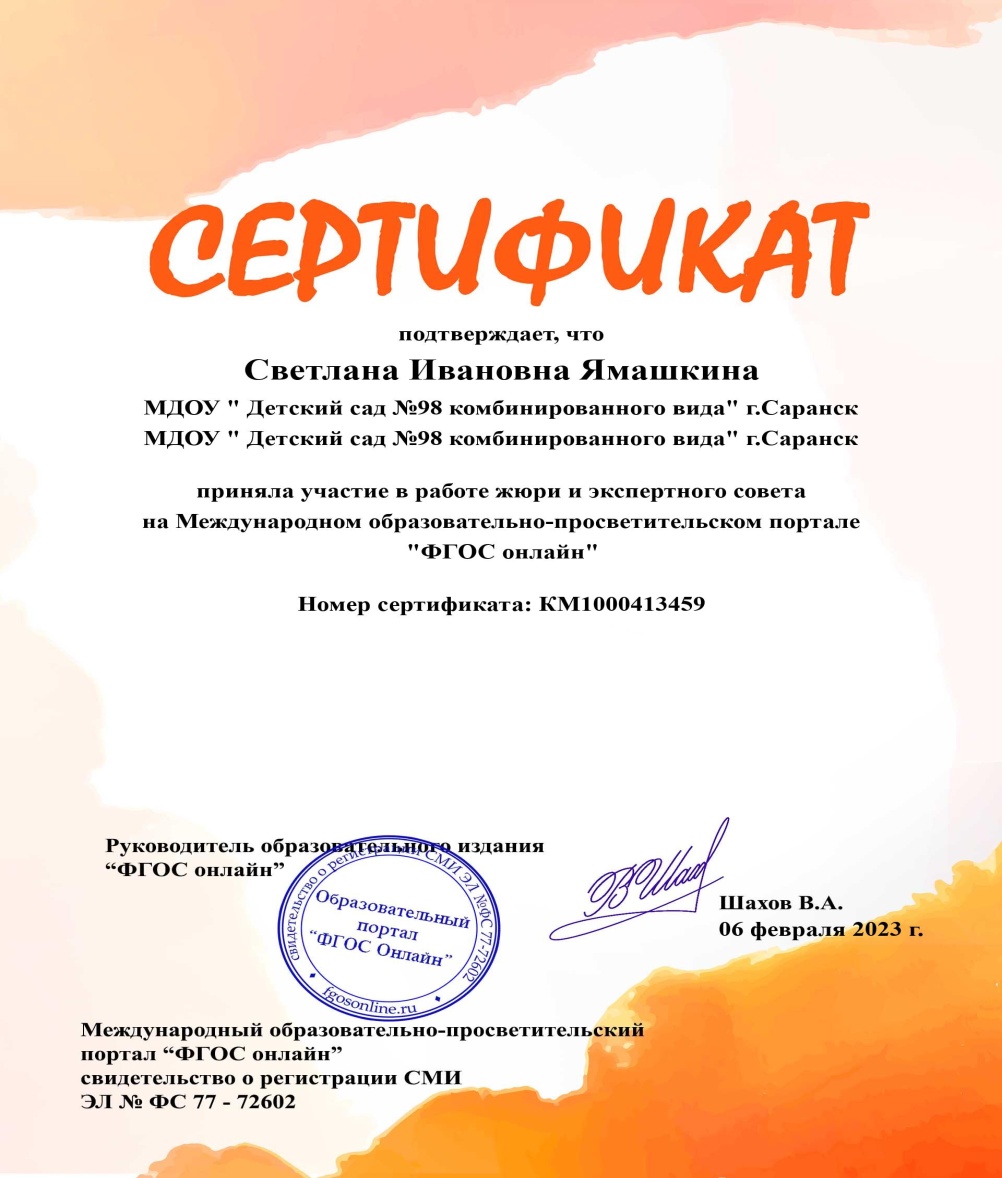 9. Позитивные результаты работы с воспитанниками
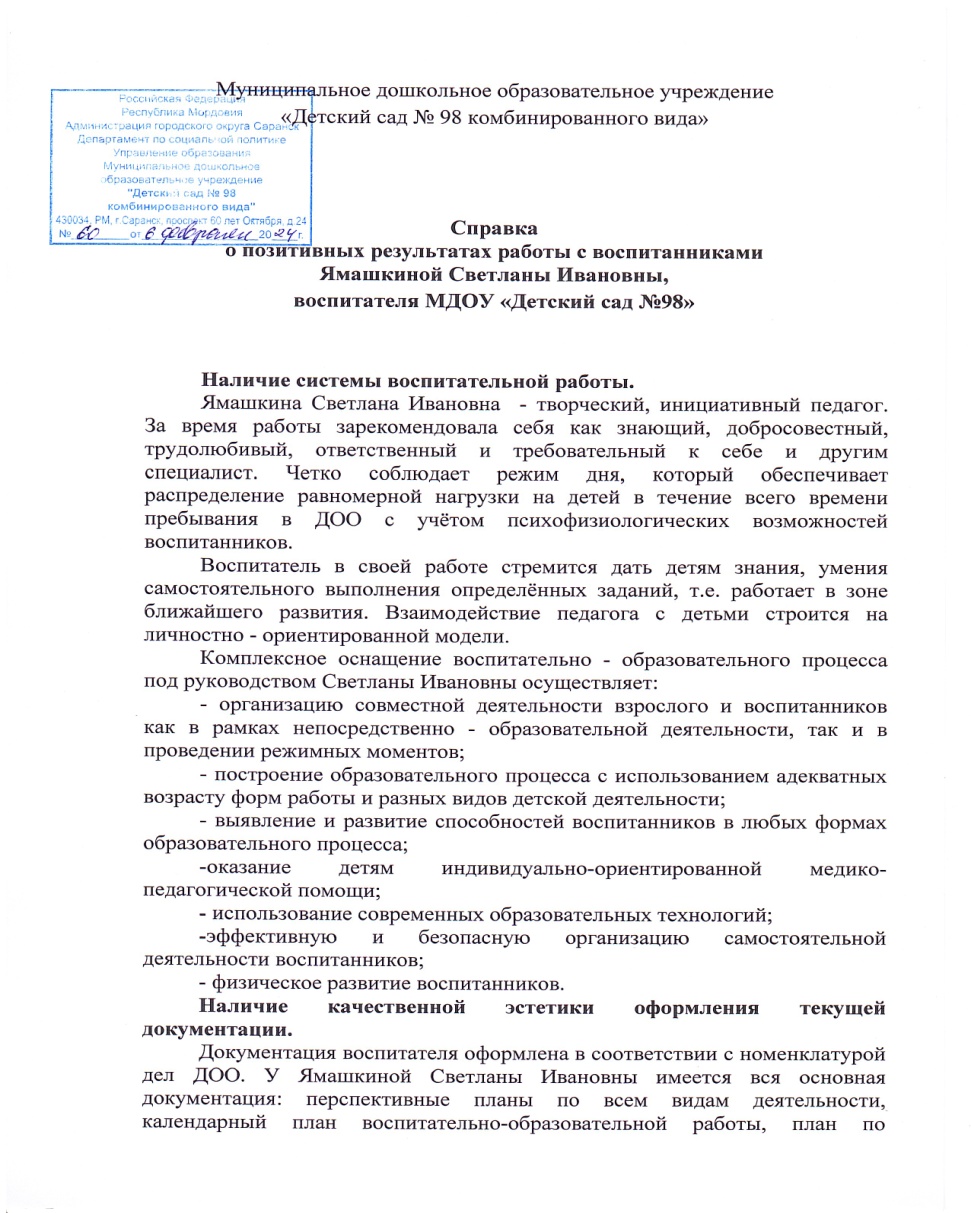 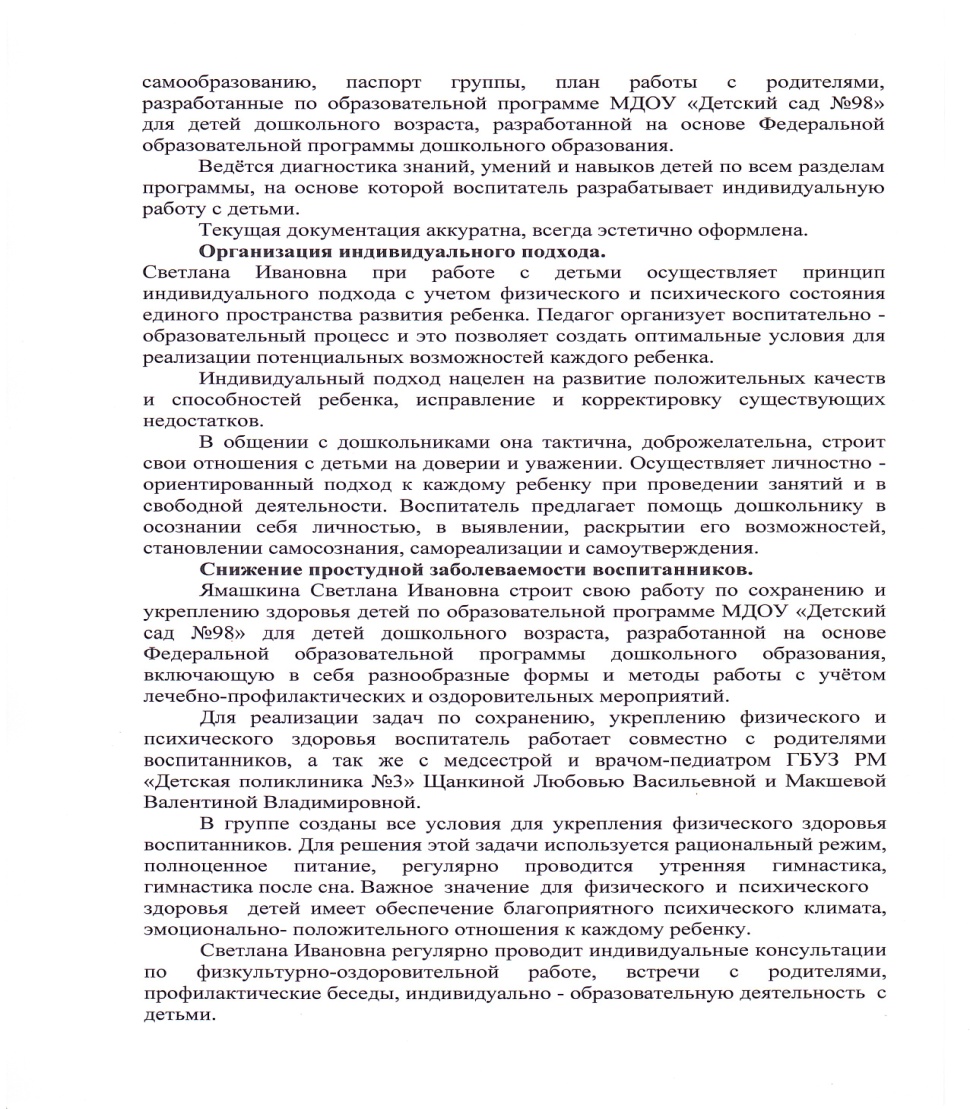 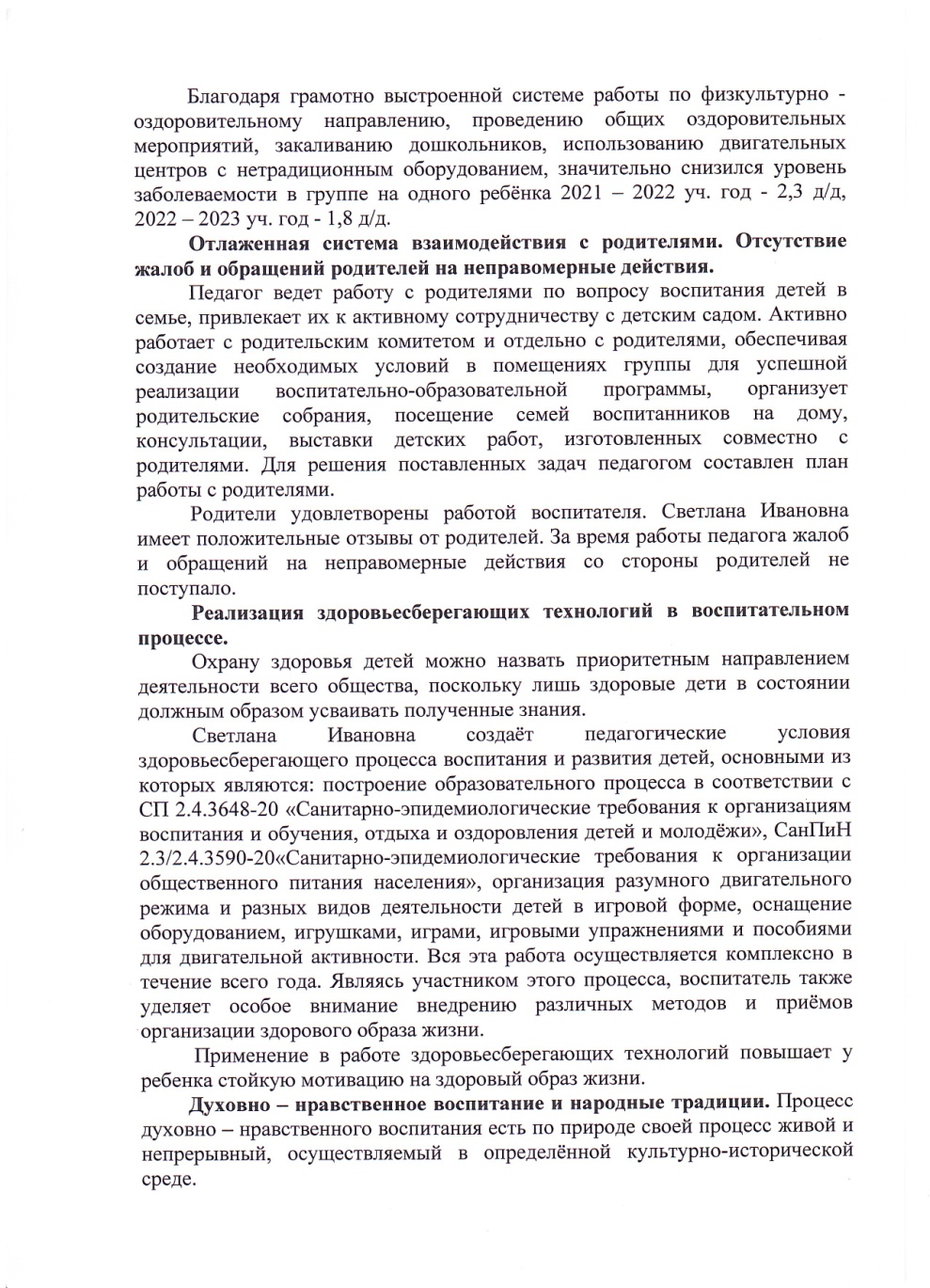 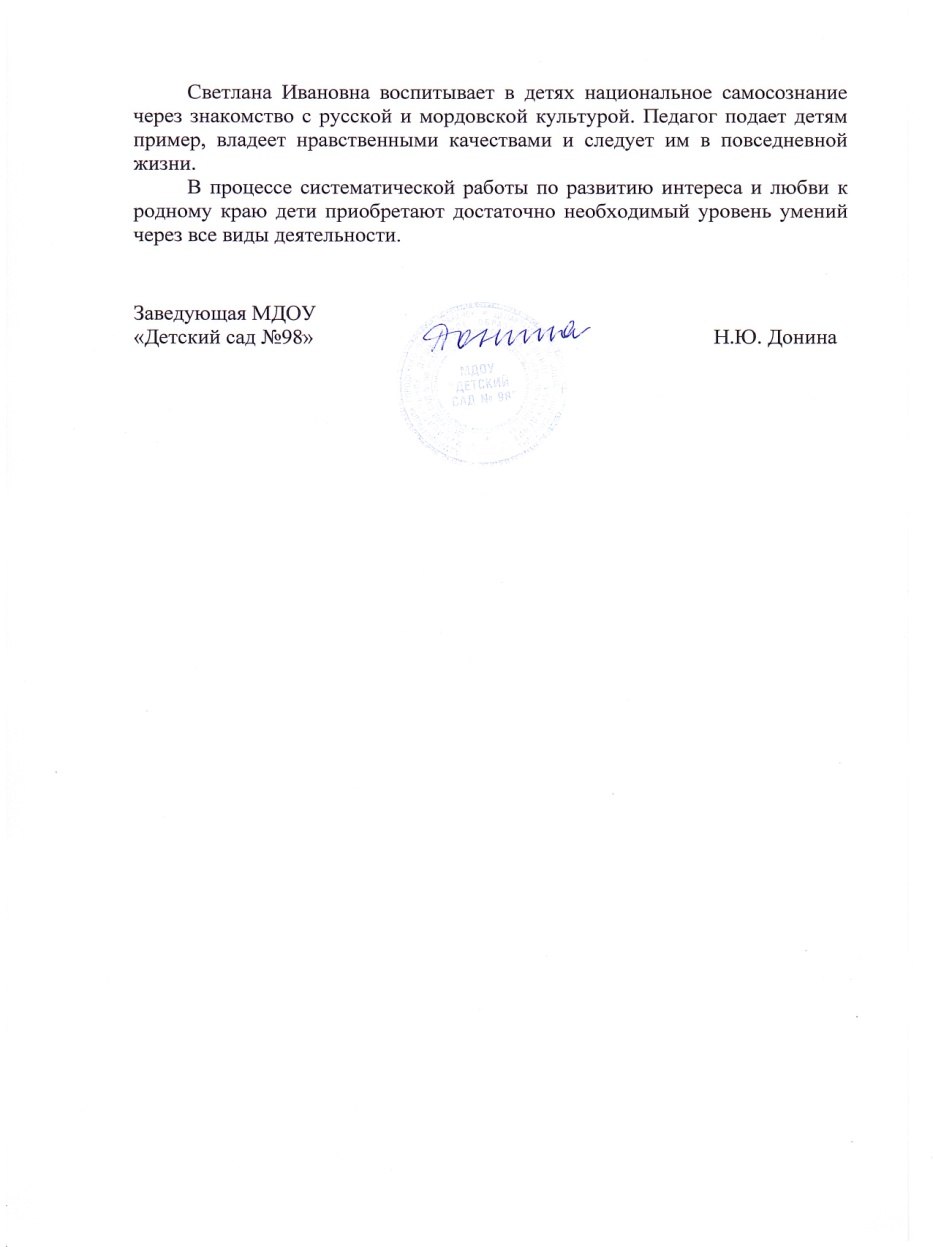 10. Качество взаимодействия с родителями
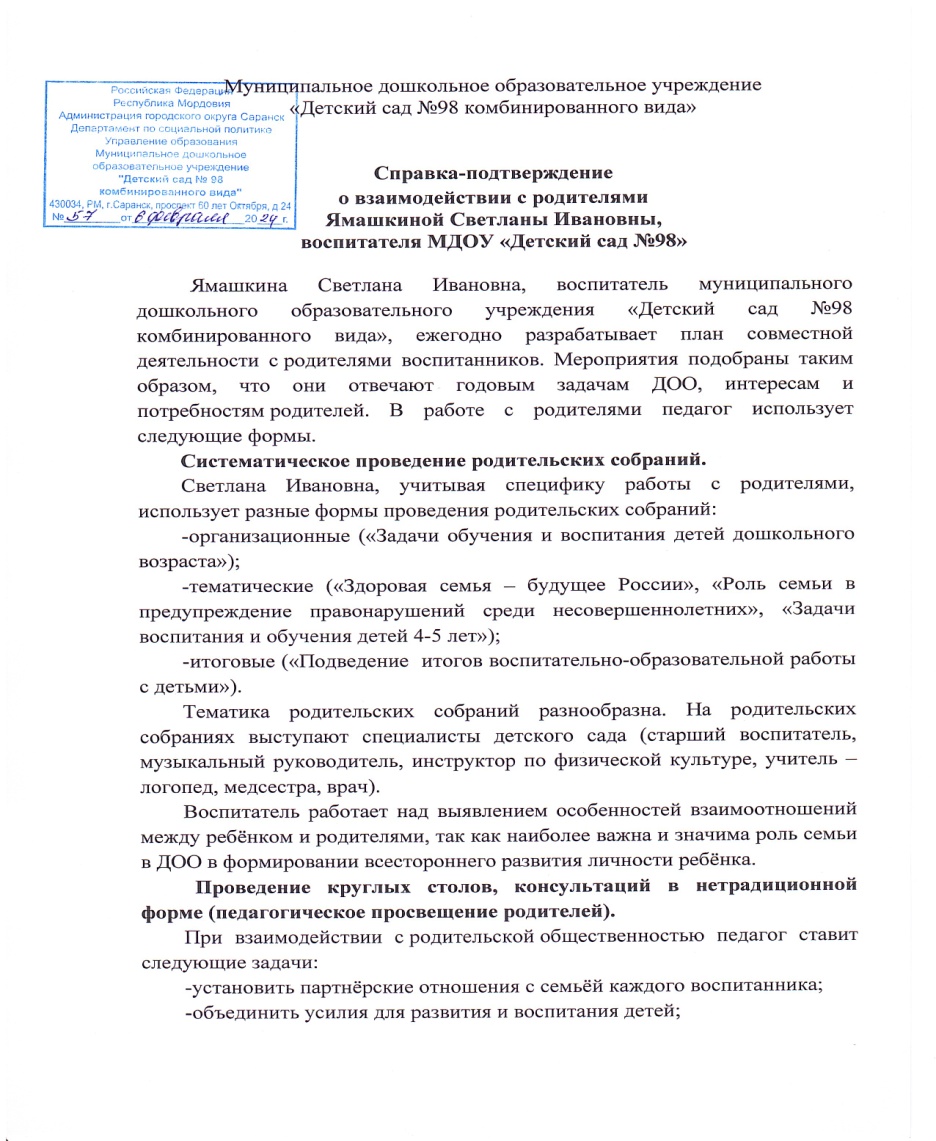 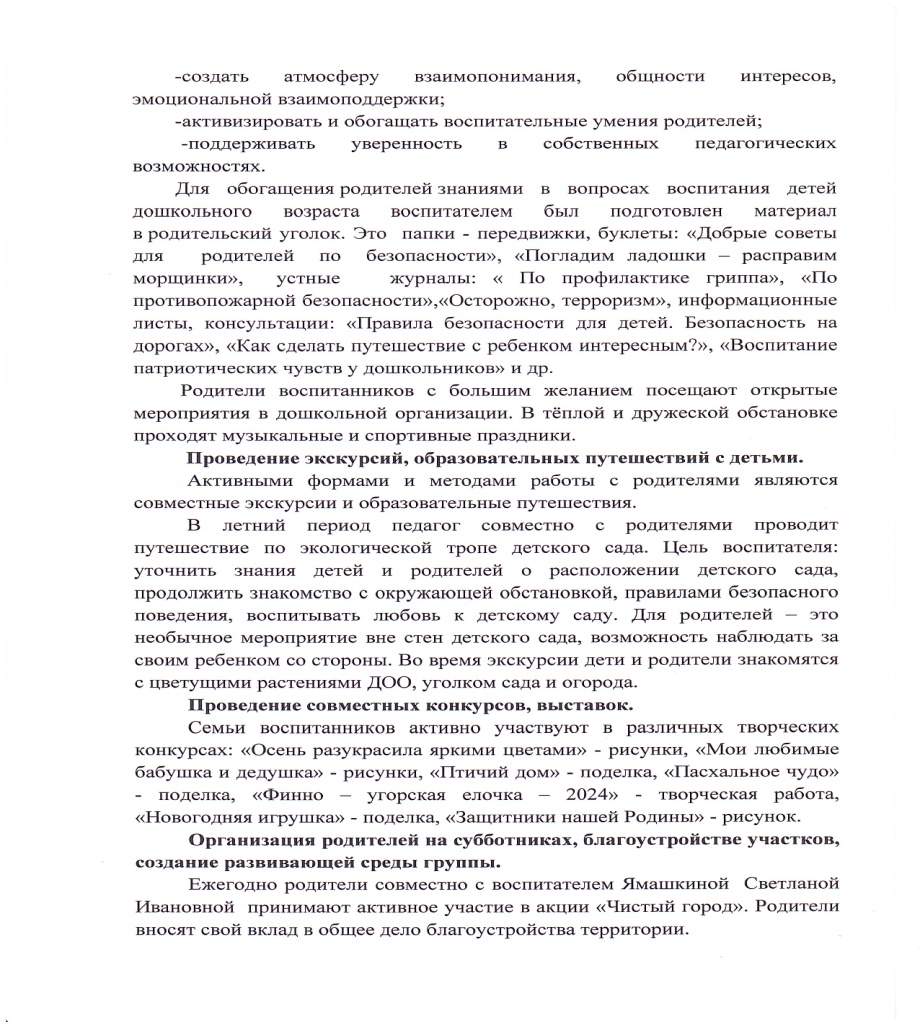 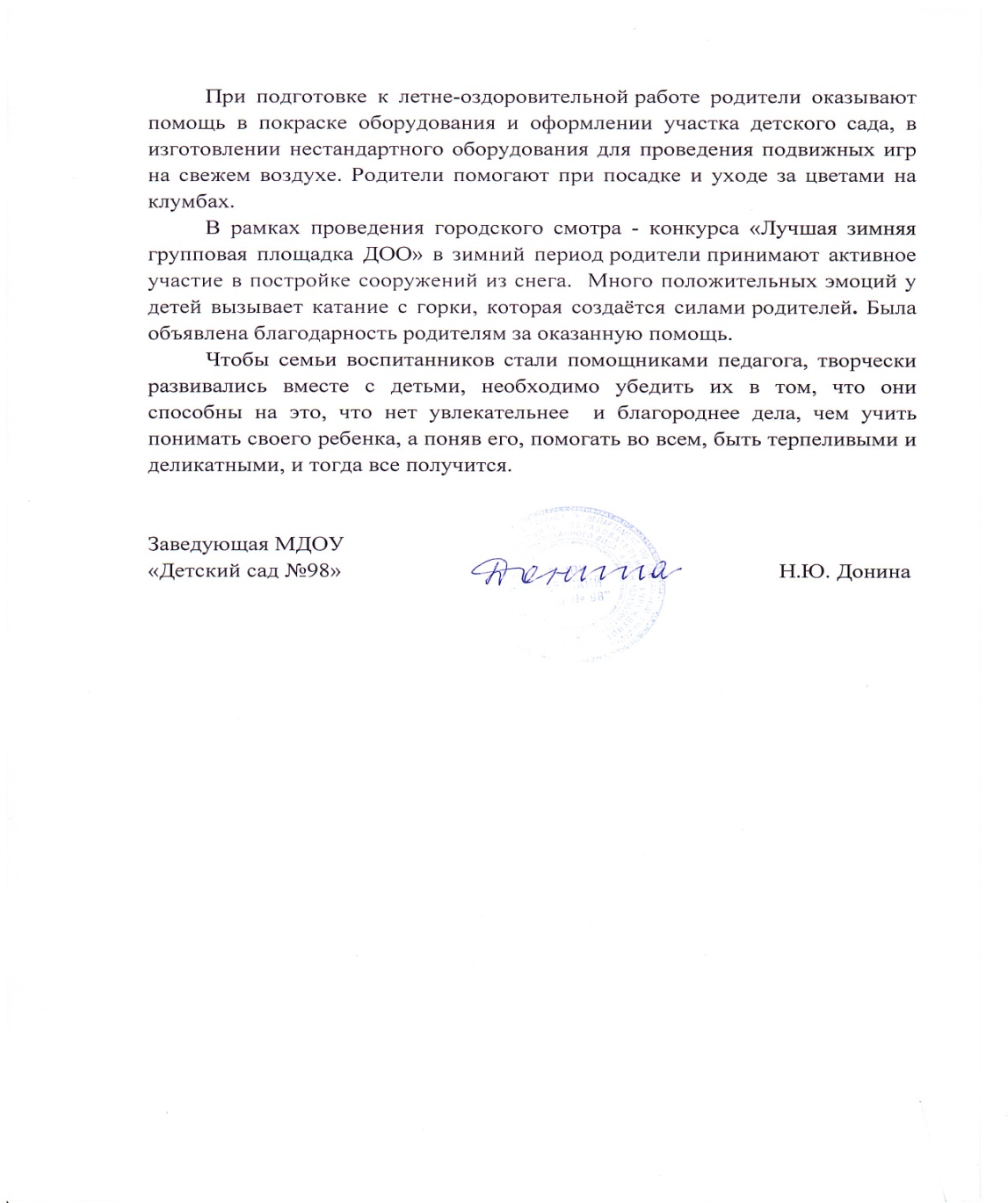 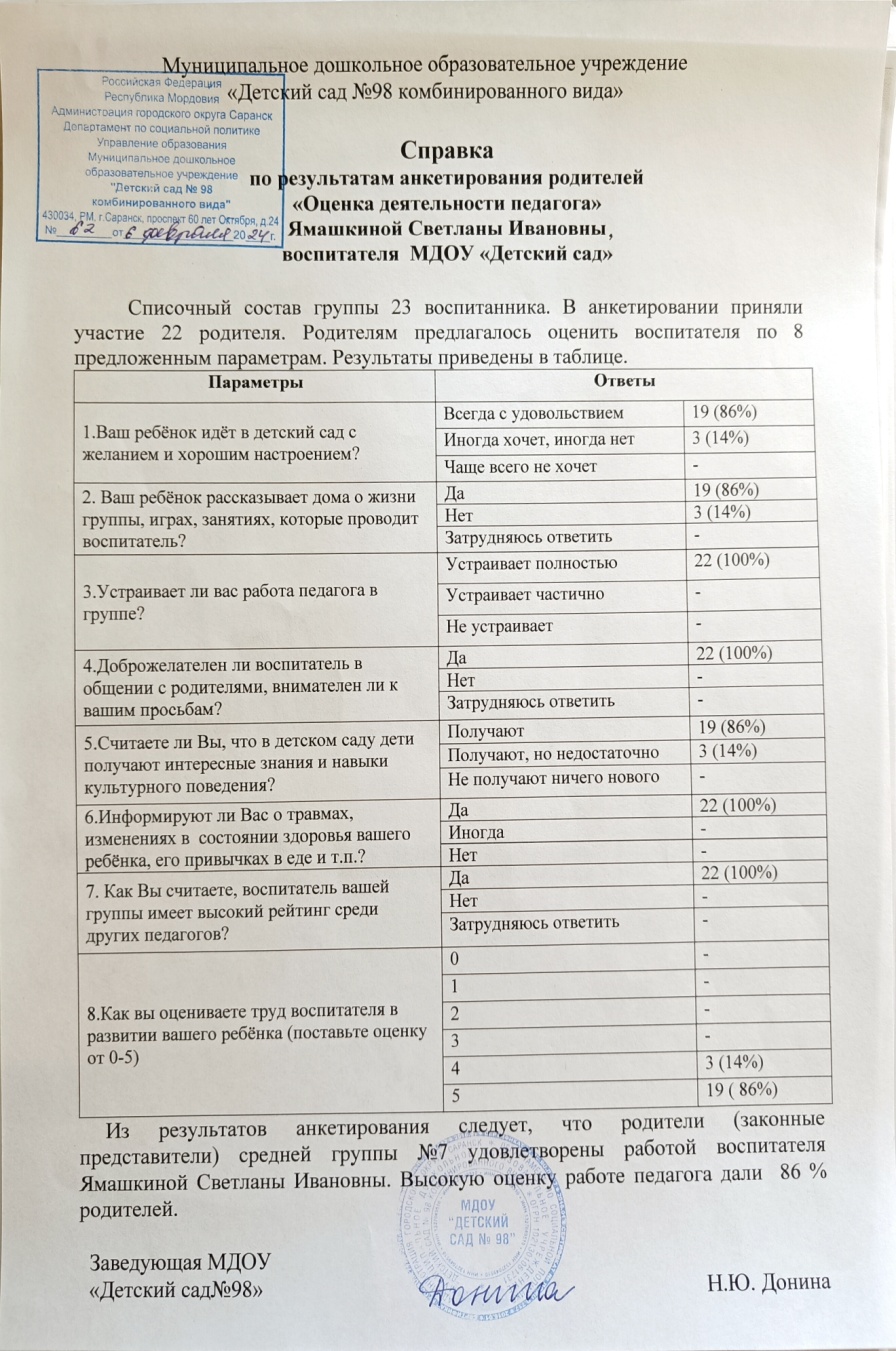 11. Работа с детьми из социально – неблагополучных семей
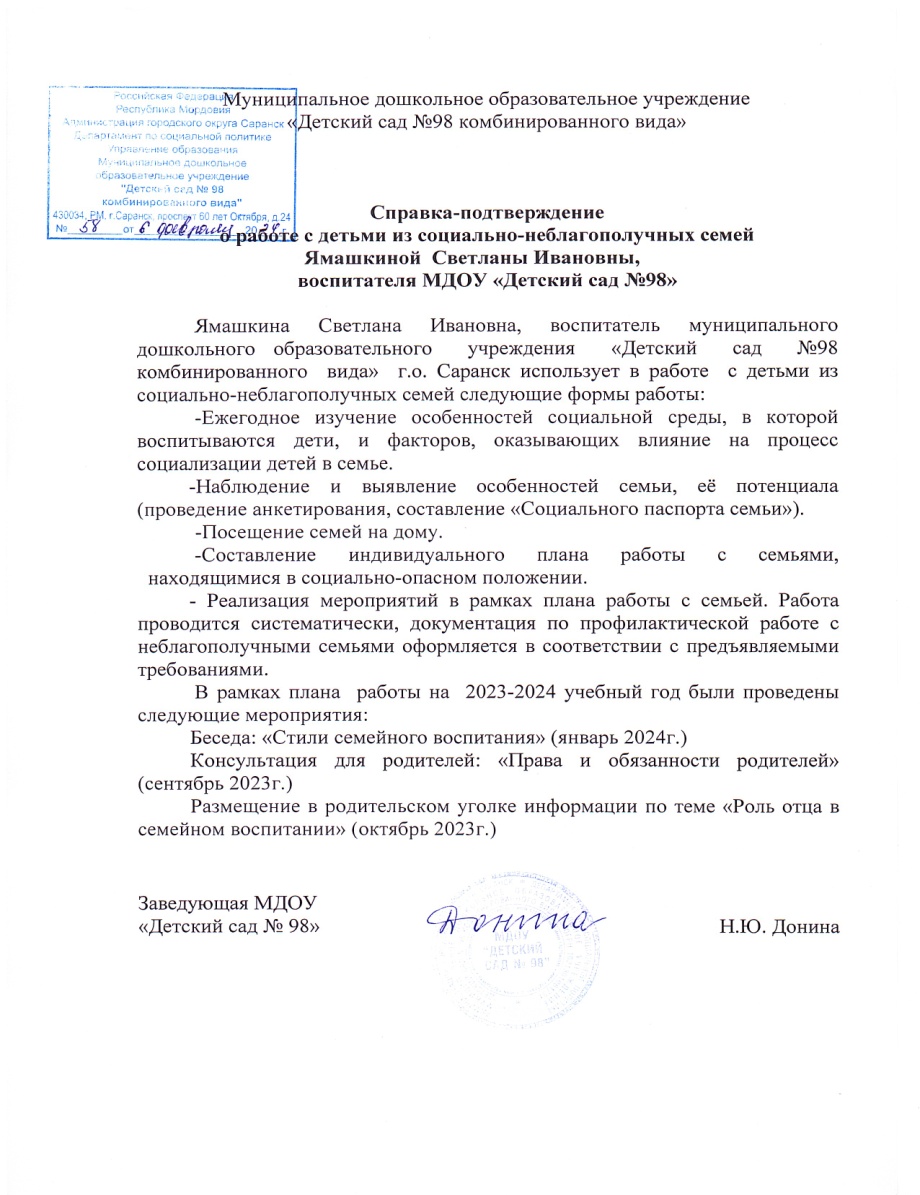 12. Участие педагога в профессиональных конкурсах
Победы и призовые места в конкурсах на порталах сети Интернет
различных уровней
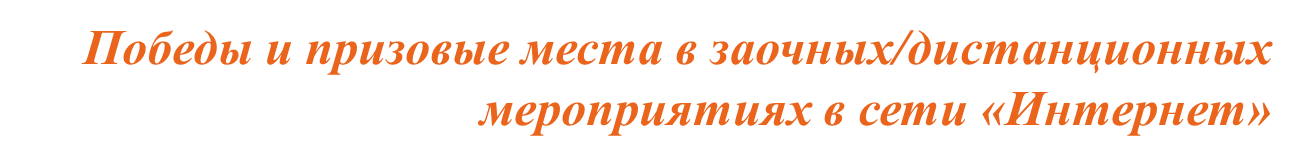 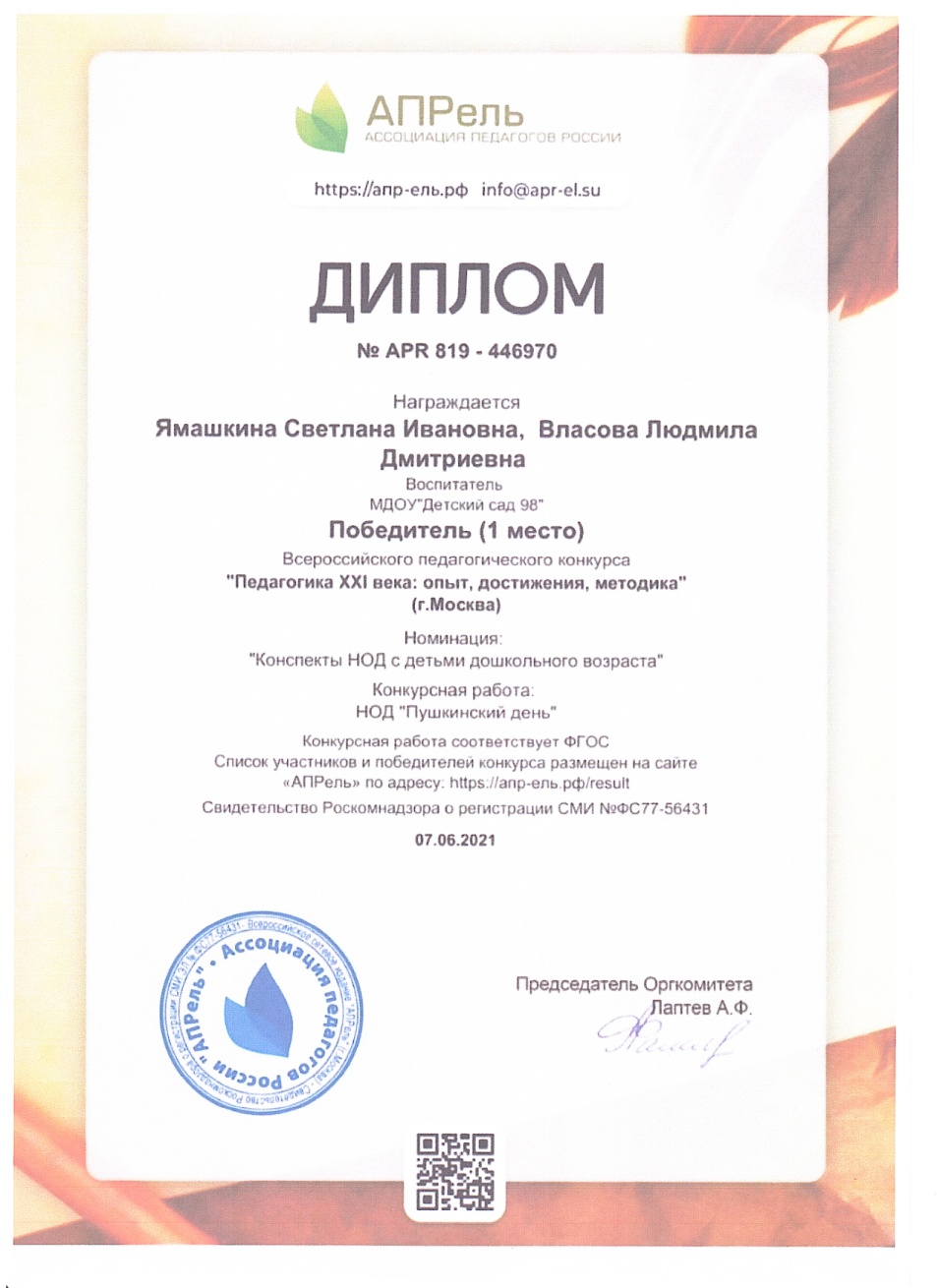 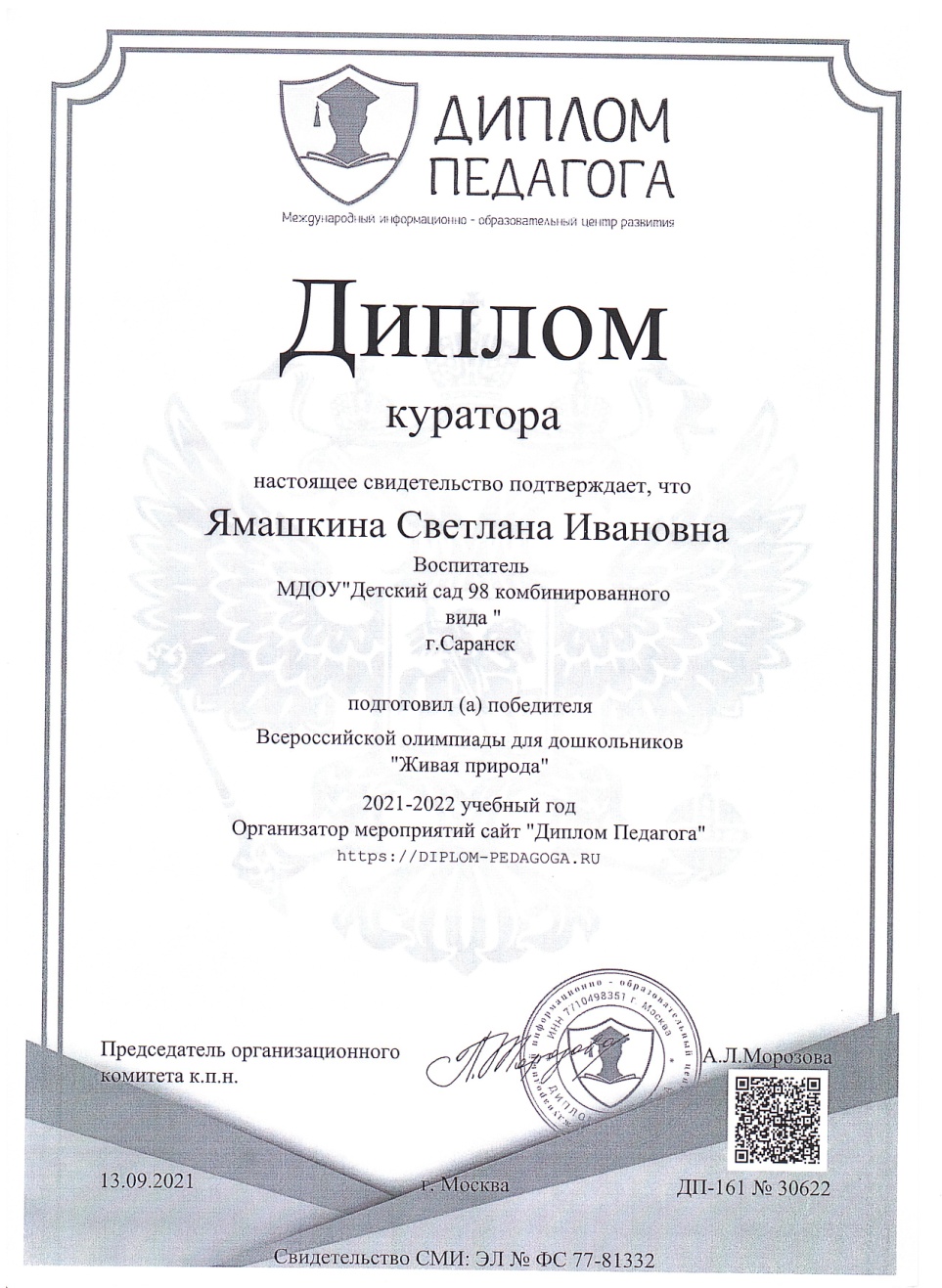 Участие в Муниципальных и Республиканских конкурсах
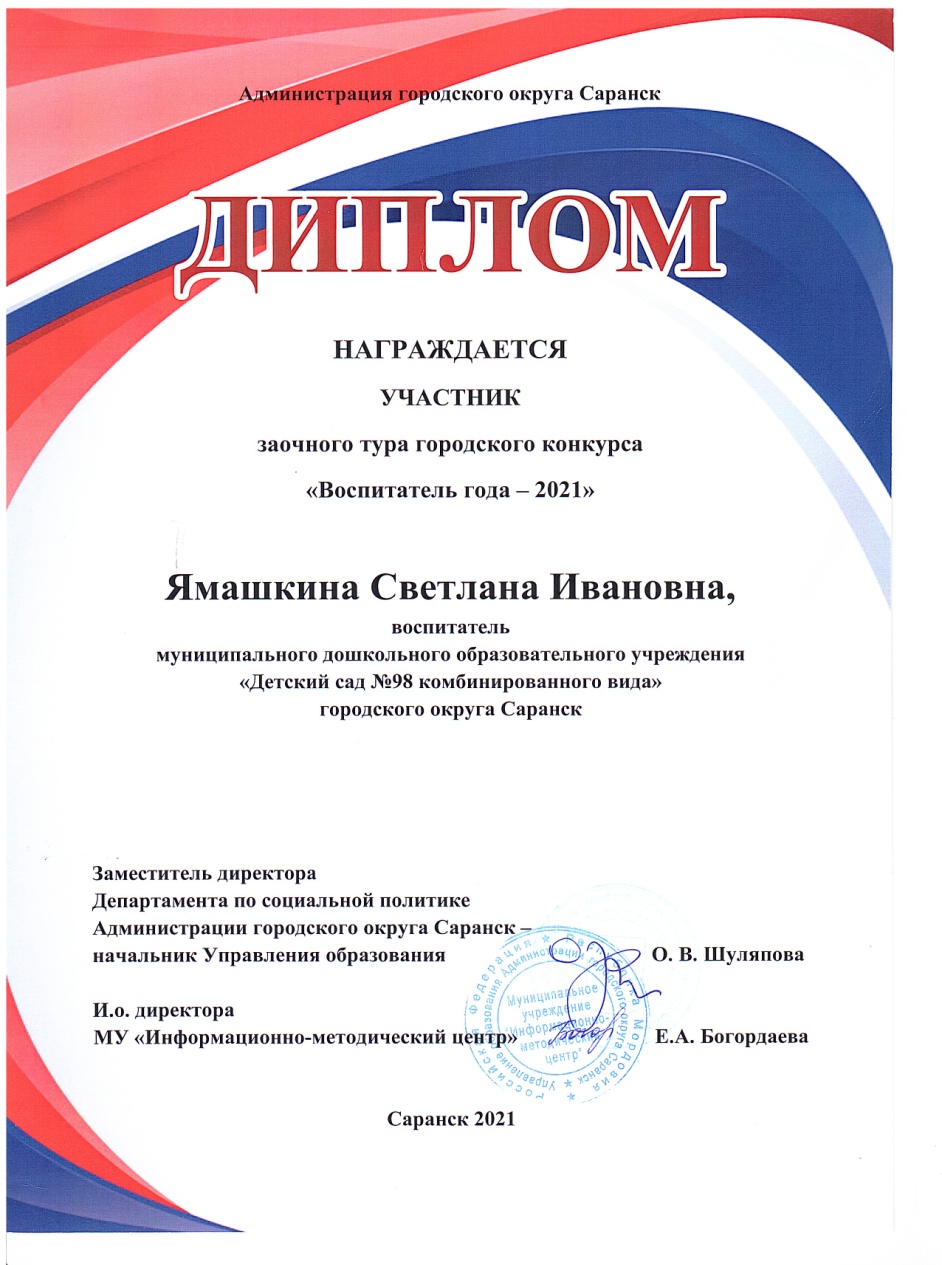 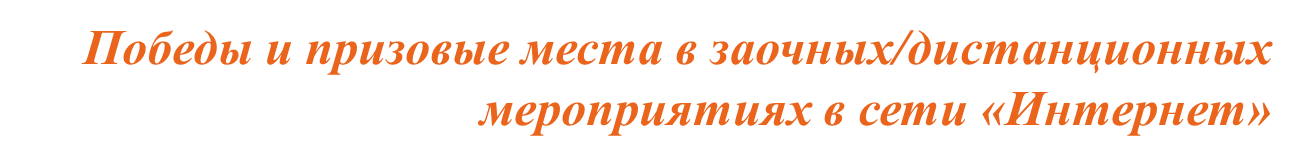 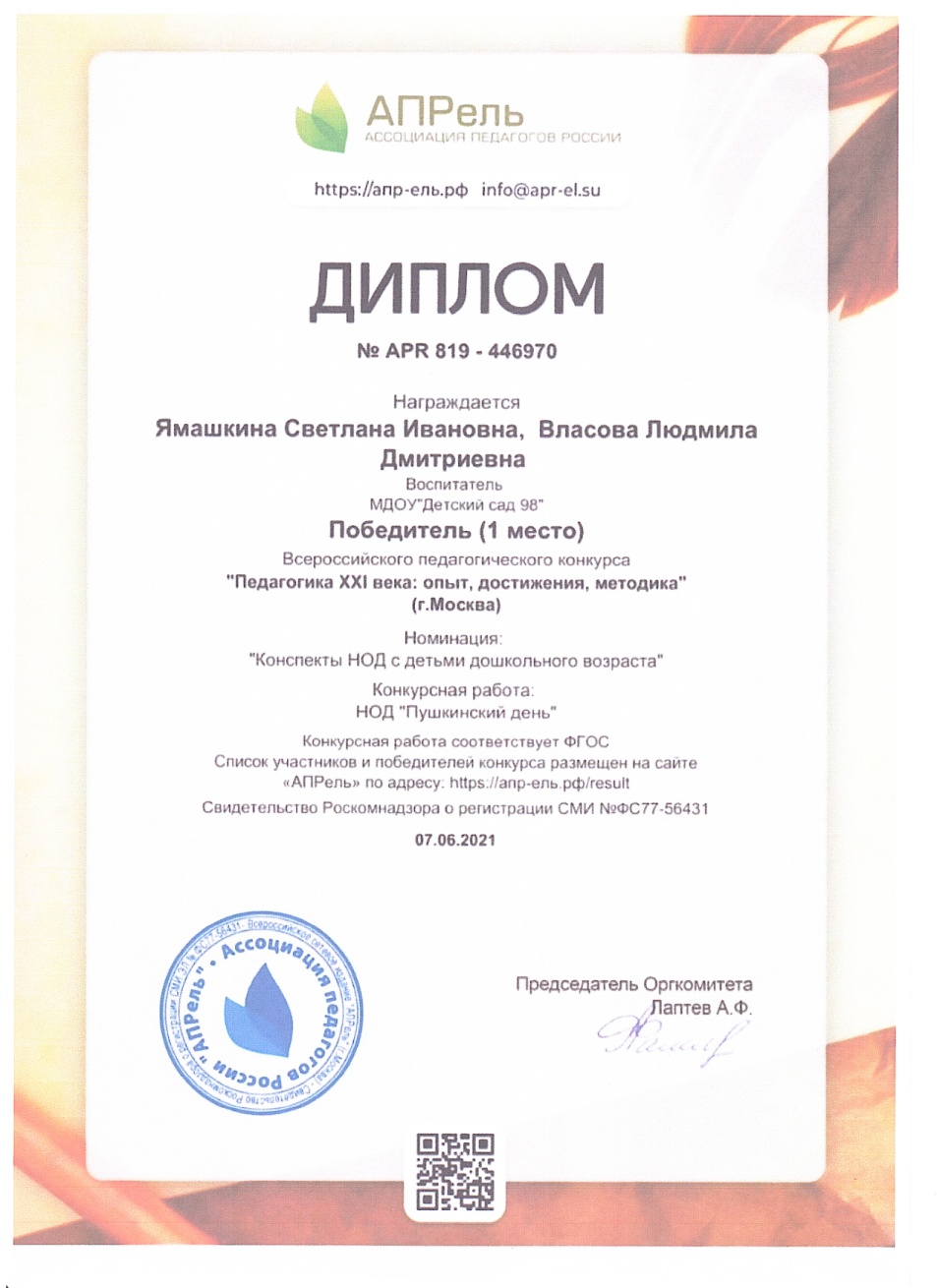 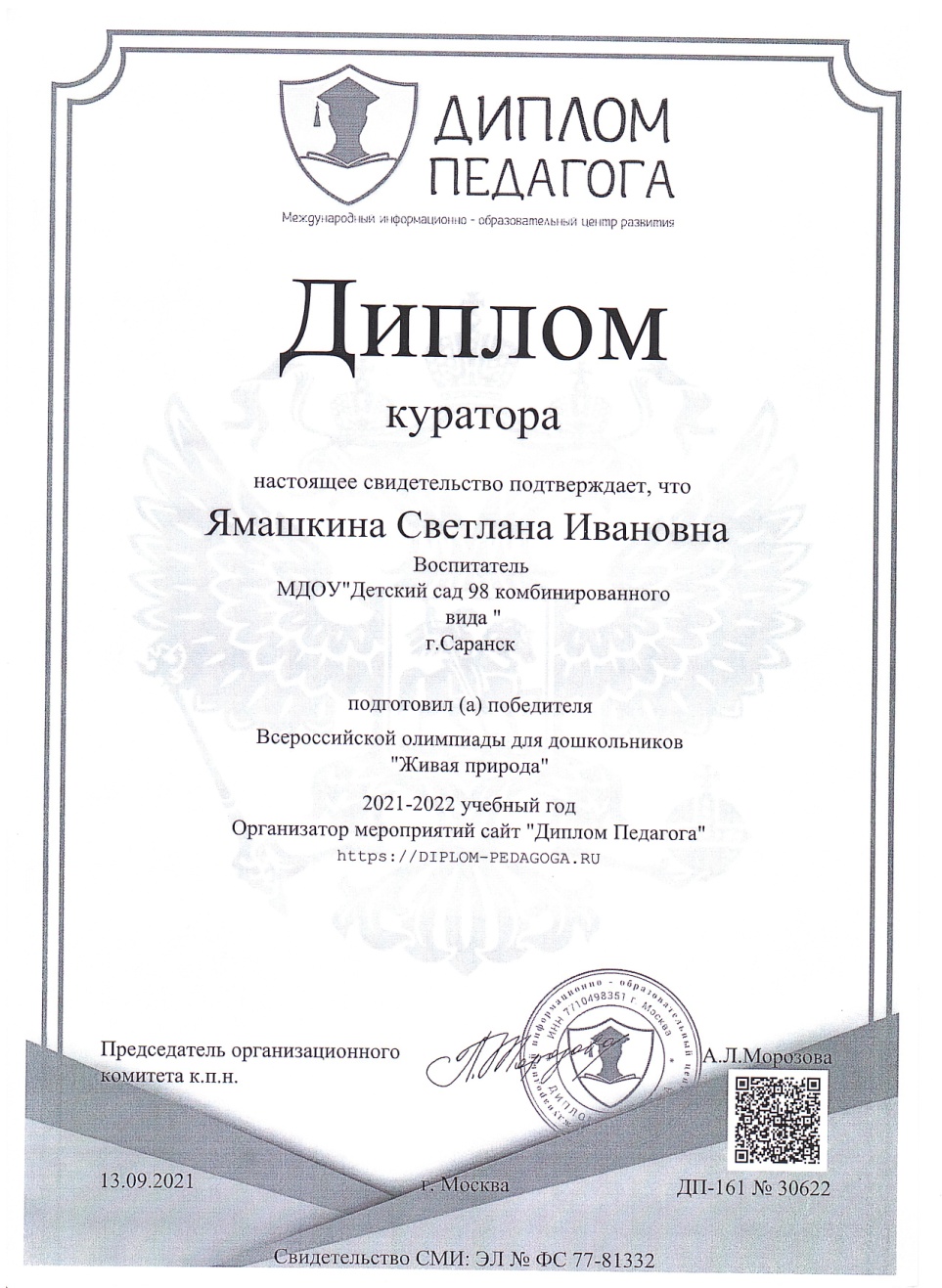 Участие в Республиканских конкурсах
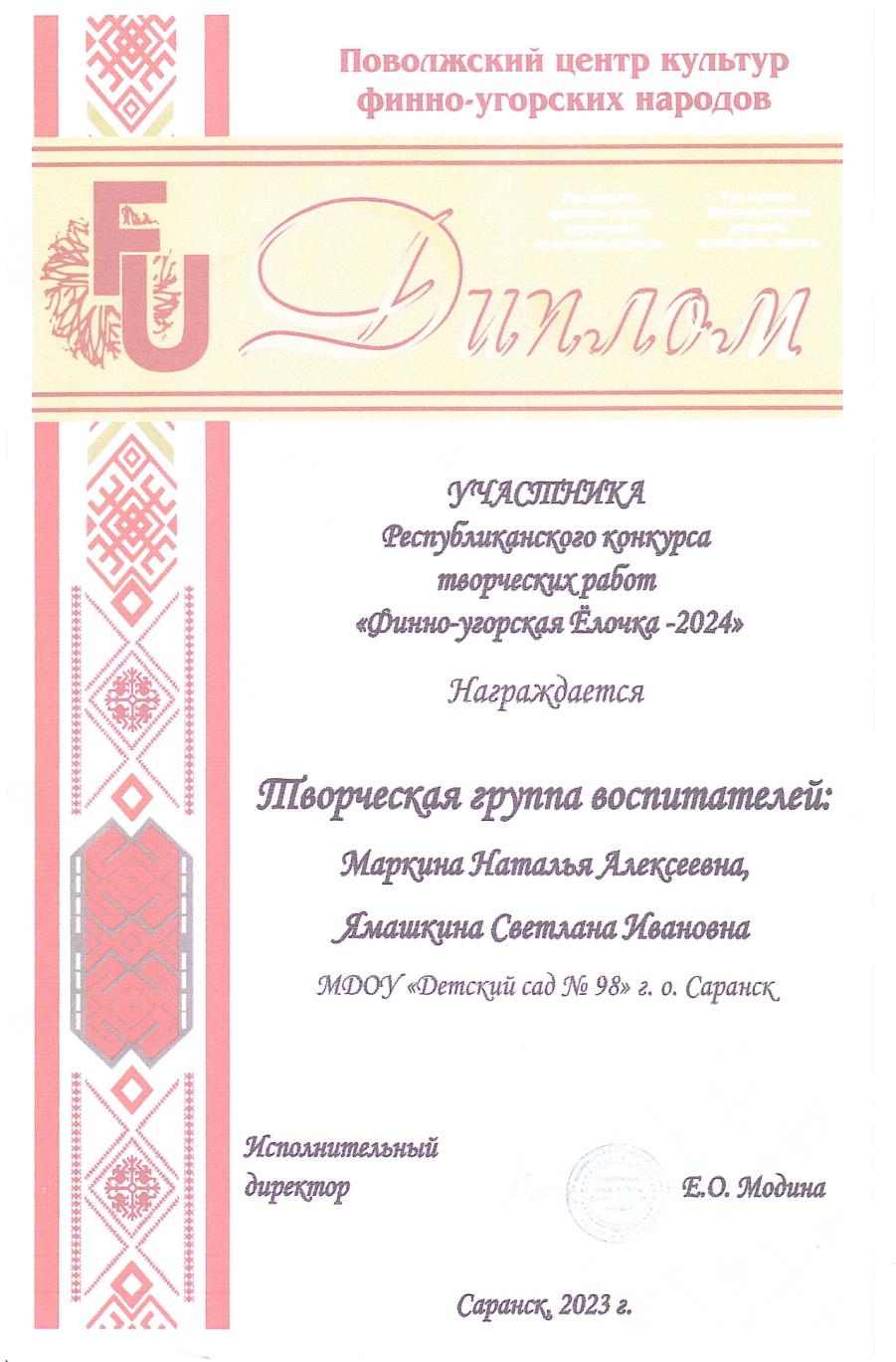 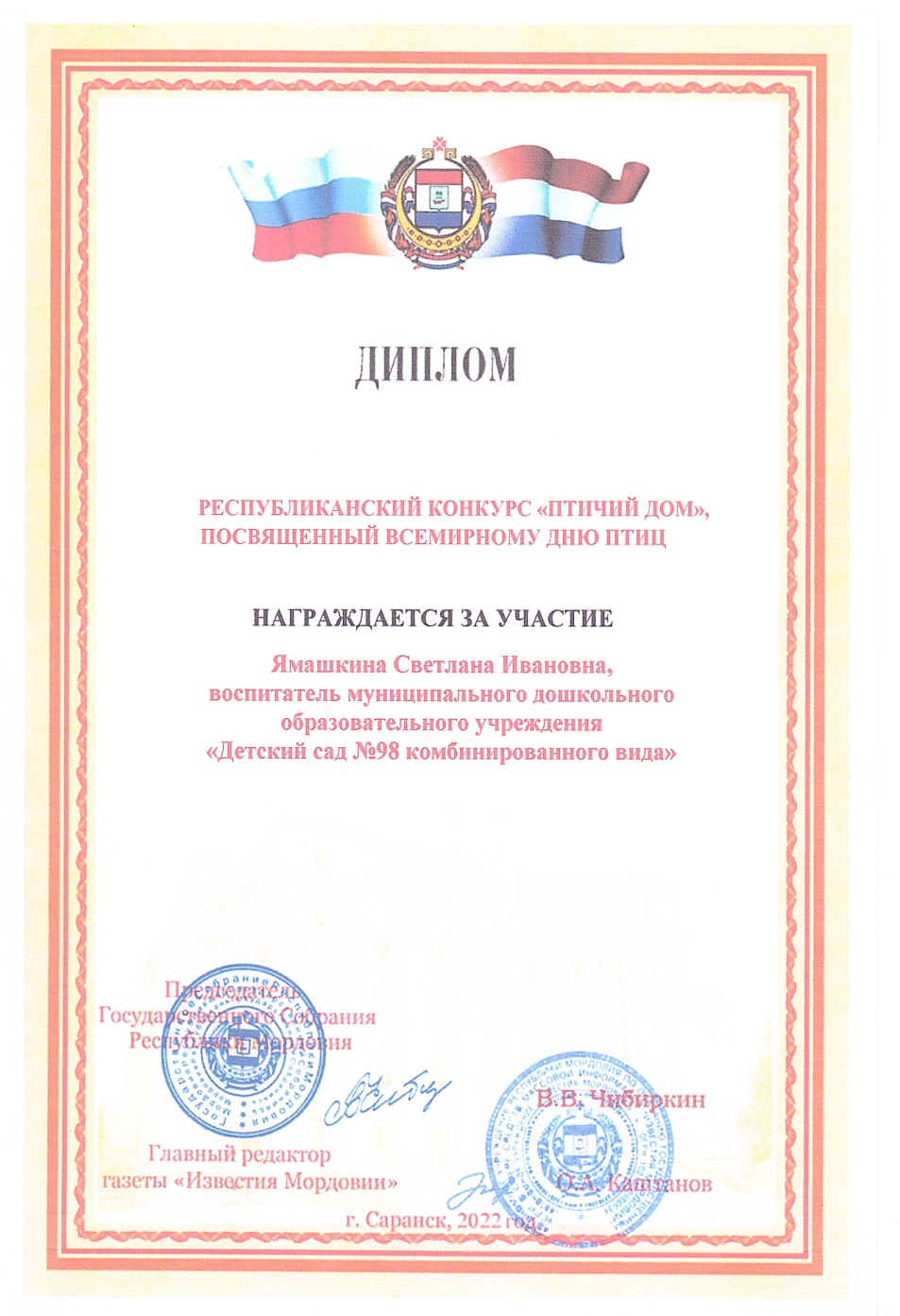 Победы и призовые места в очных муниципальных конкурсах
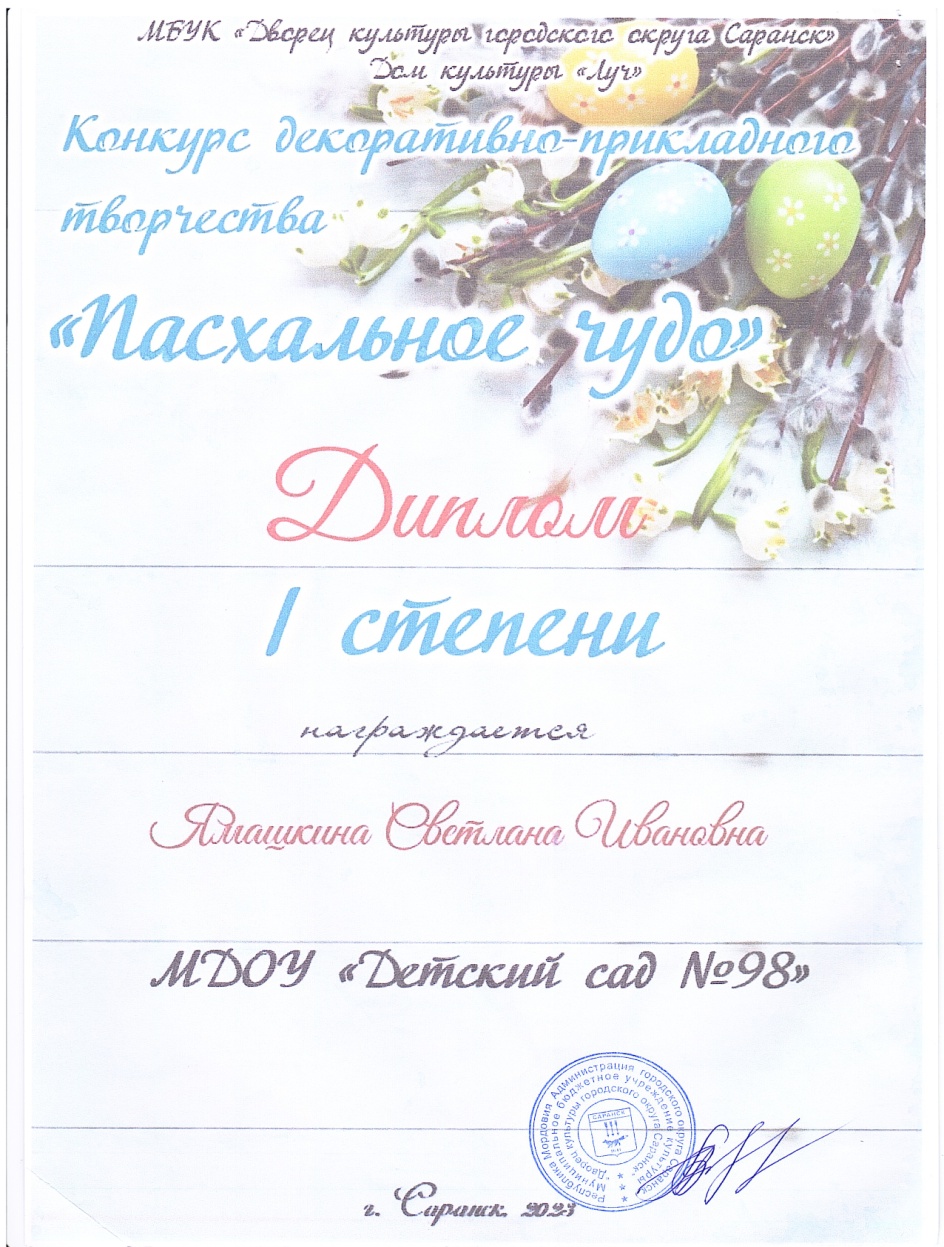 Участие в Международных акциях, конкурсах
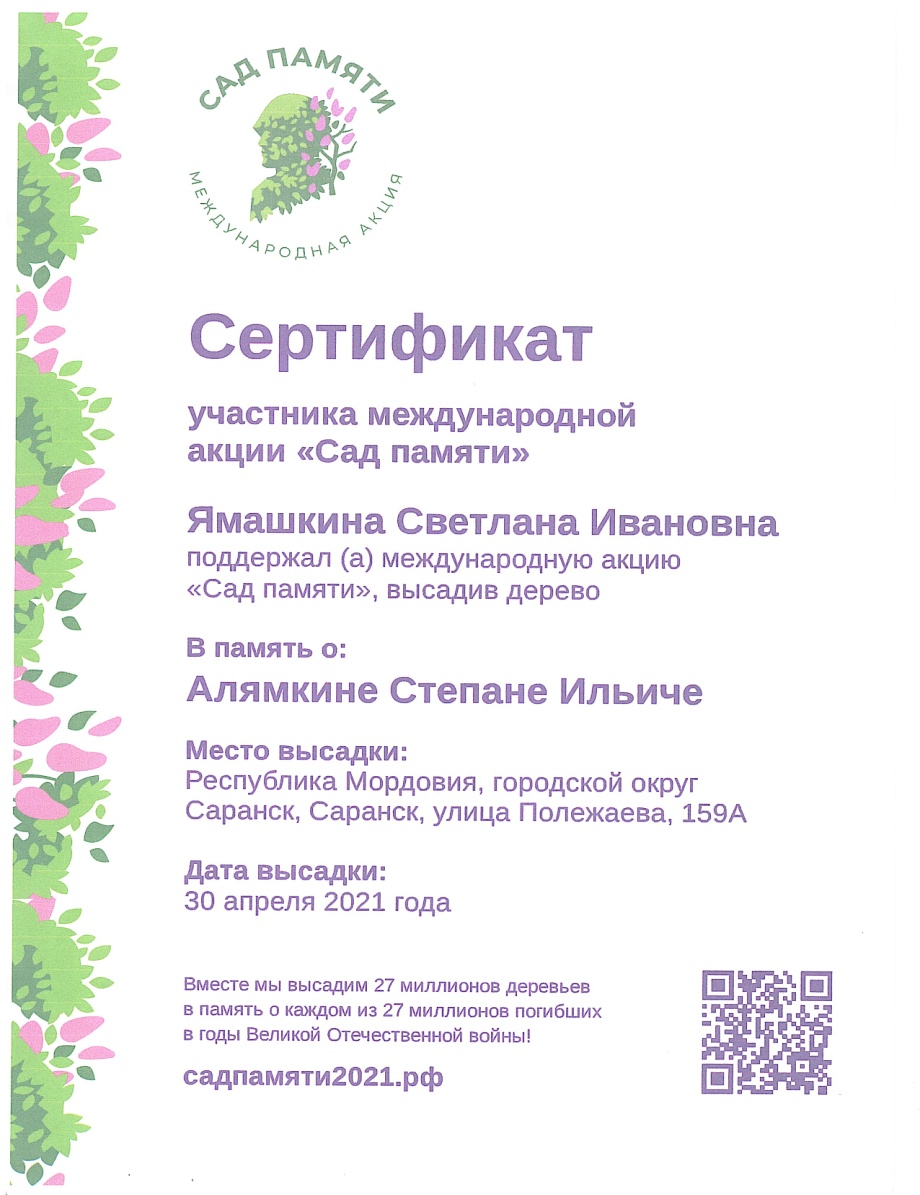 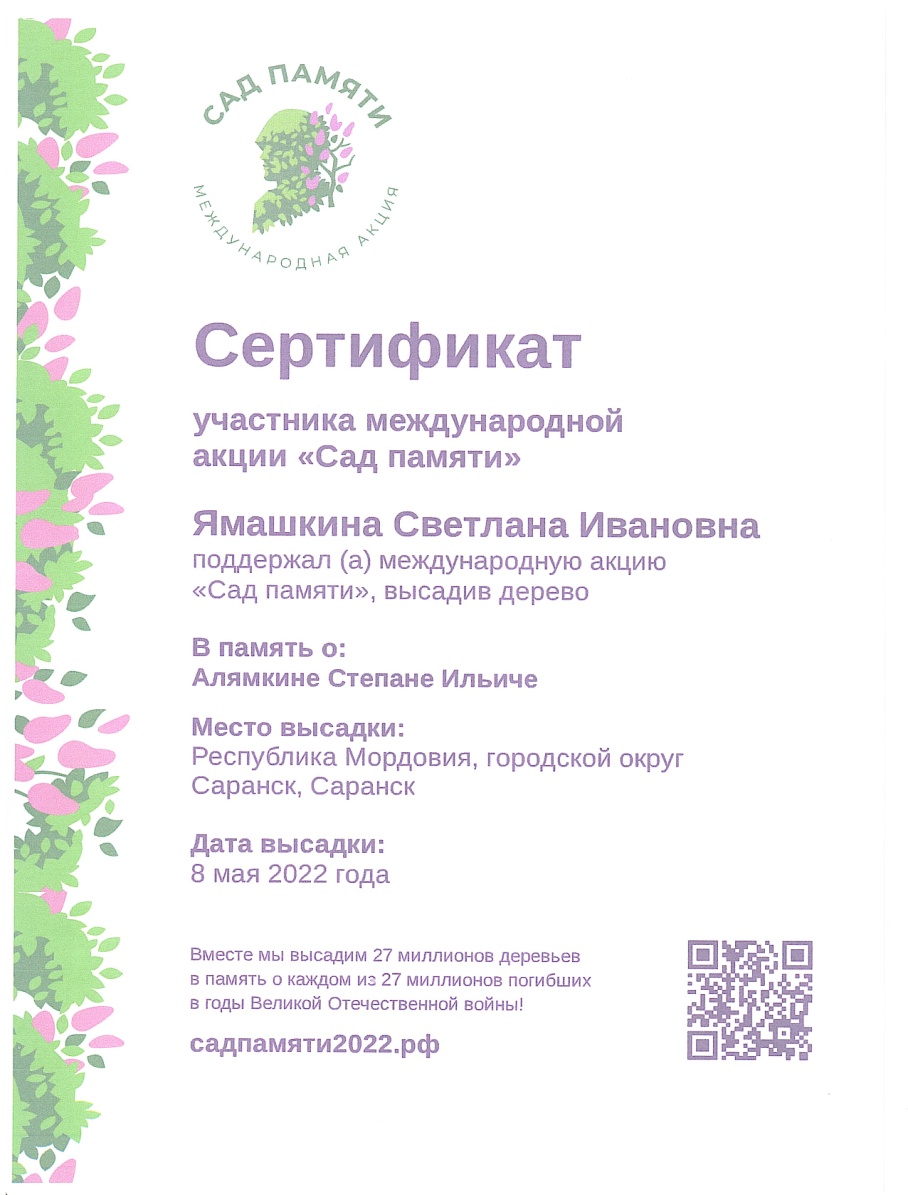 13. Награды и поощрения
Поощрения с различных сайтов и порталов сети интернет
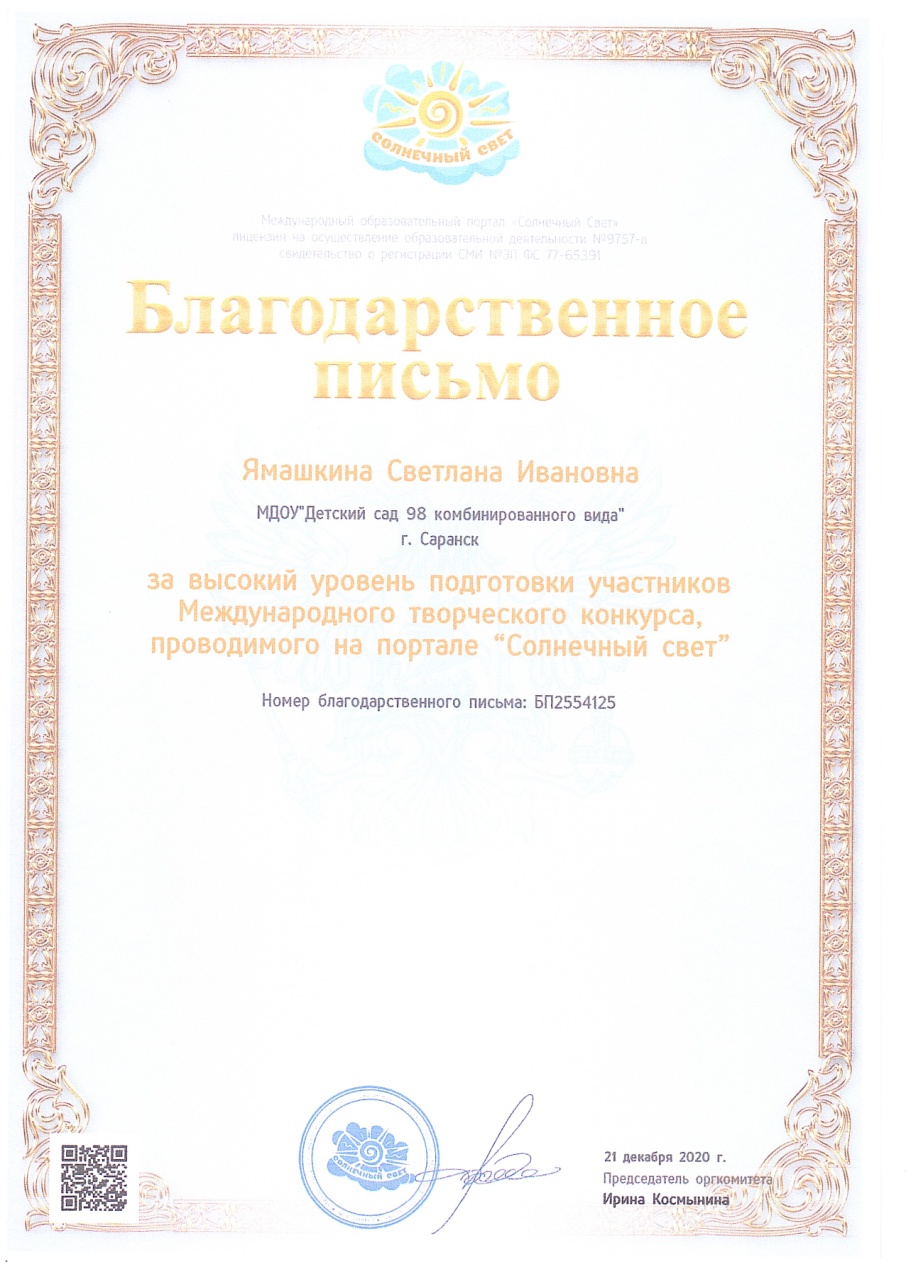 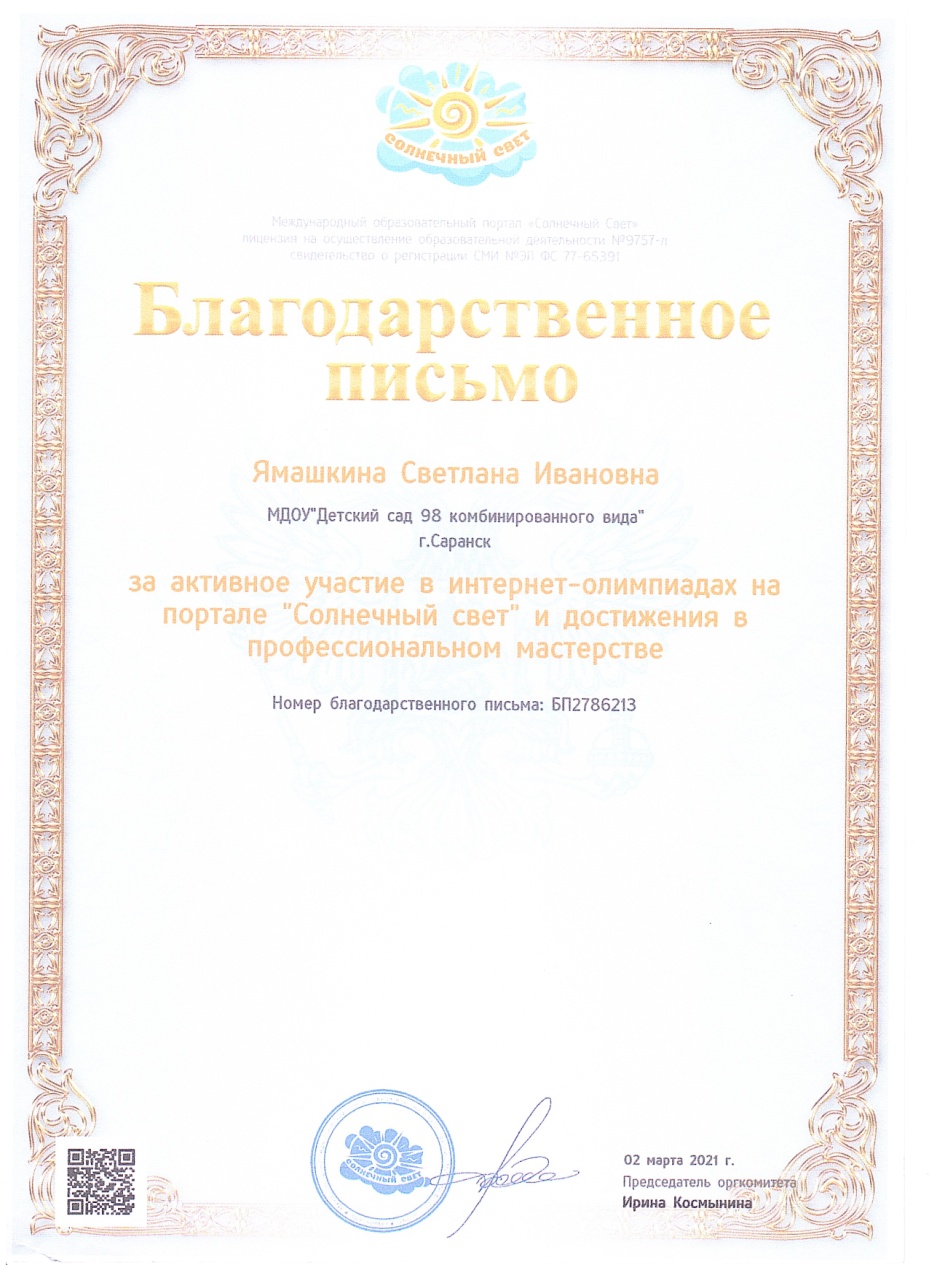 Муниципальный уровень
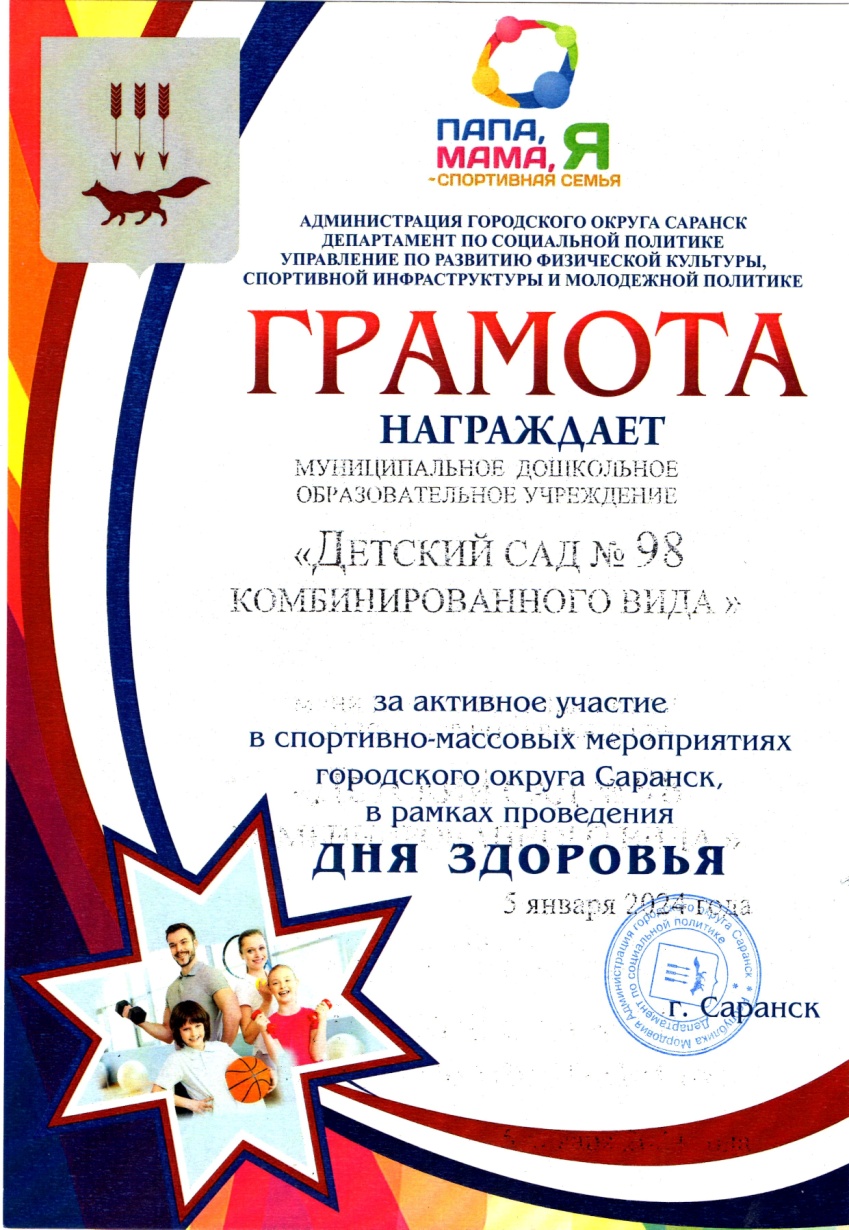 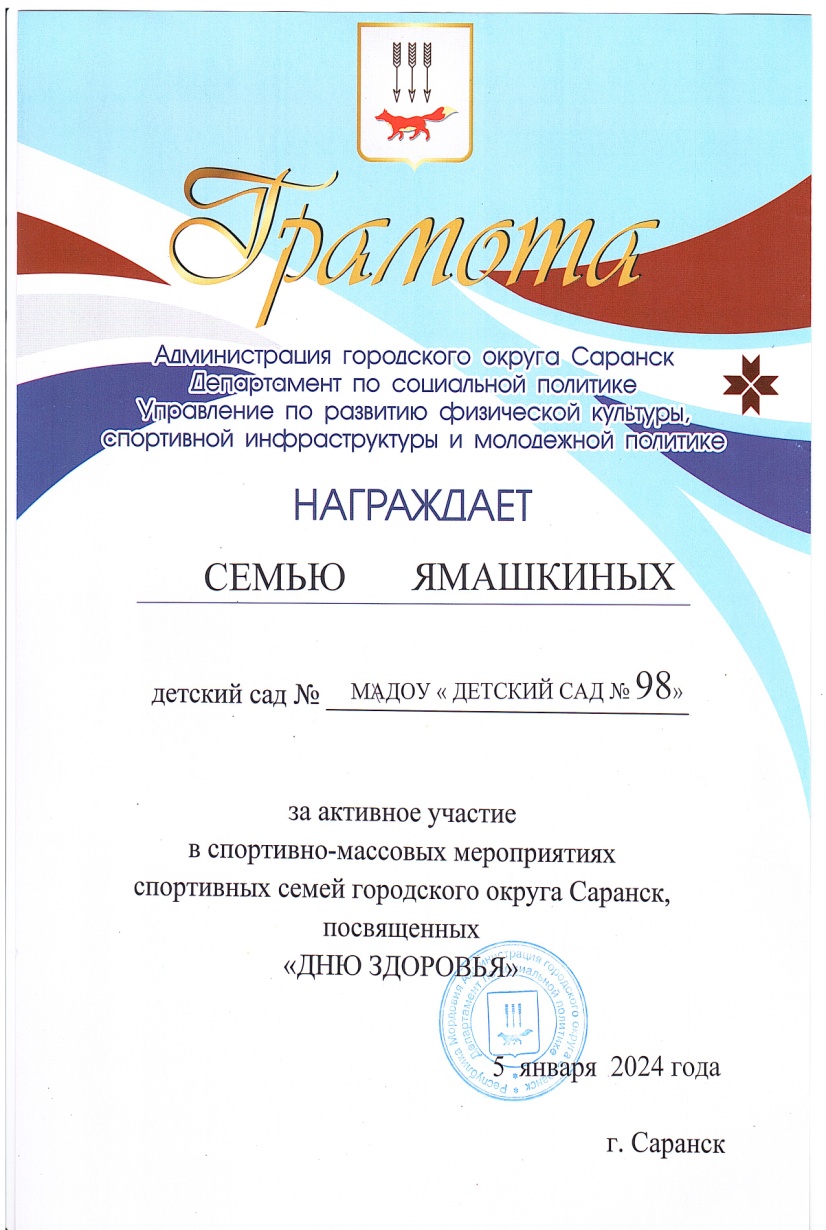 Республиканский уровень
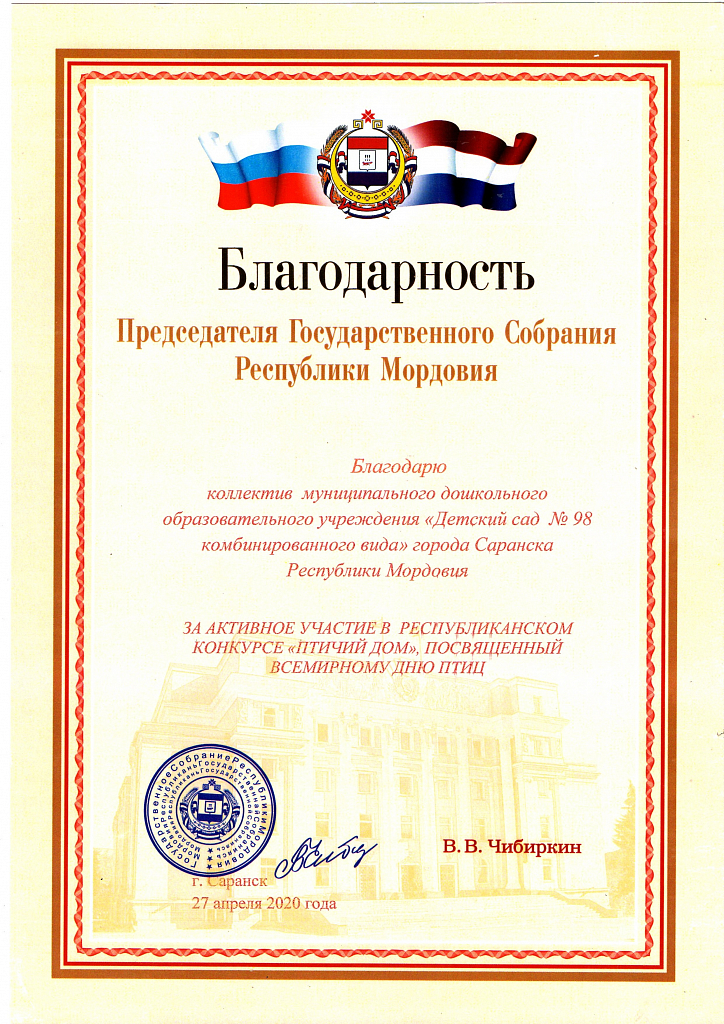 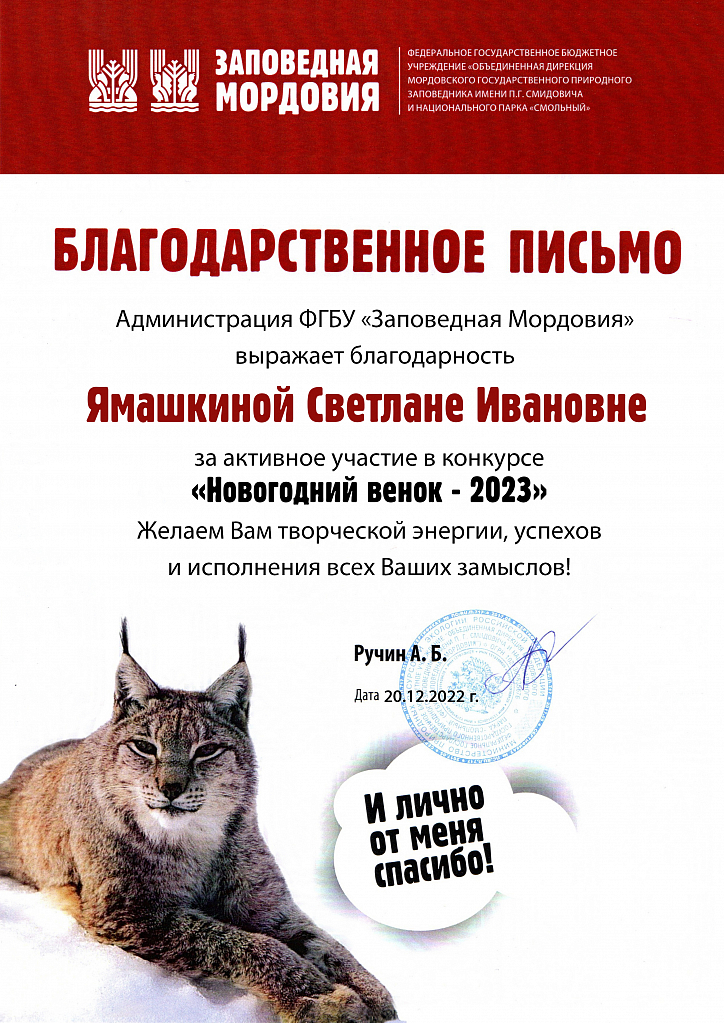 Всероссийский уровень
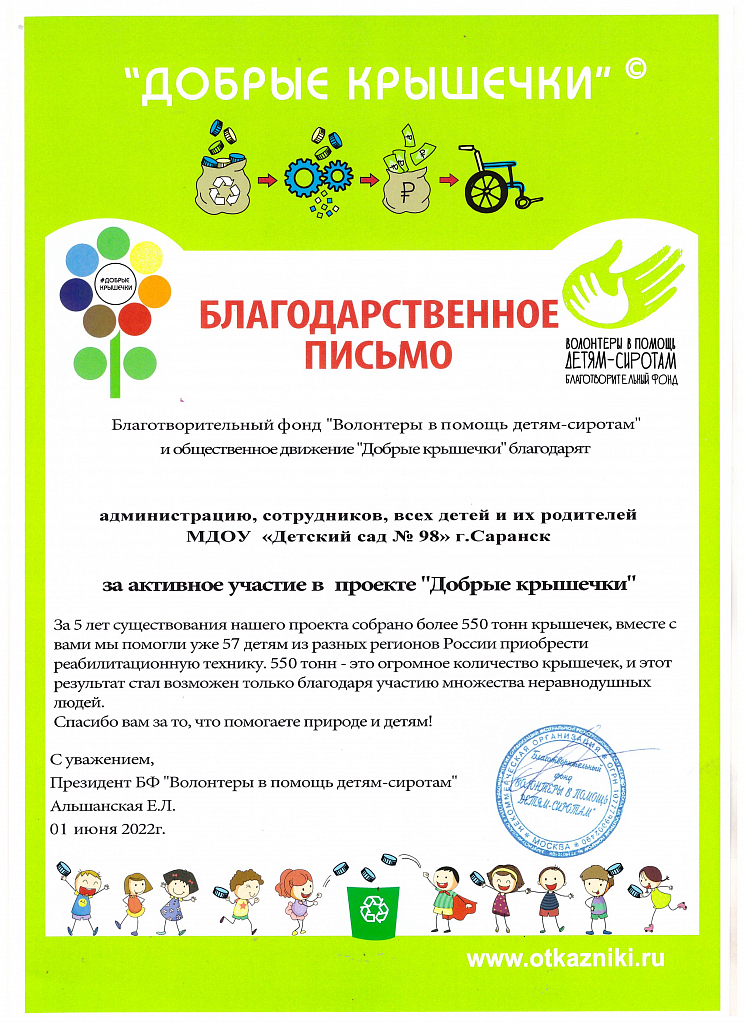